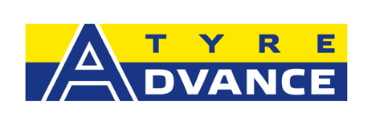 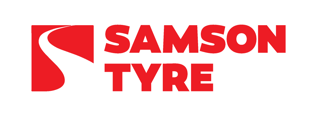 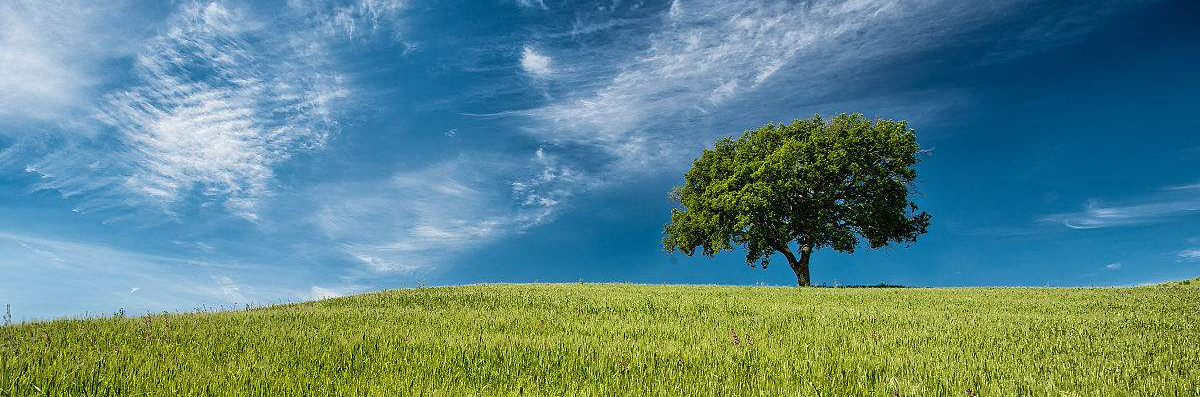 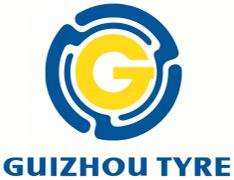 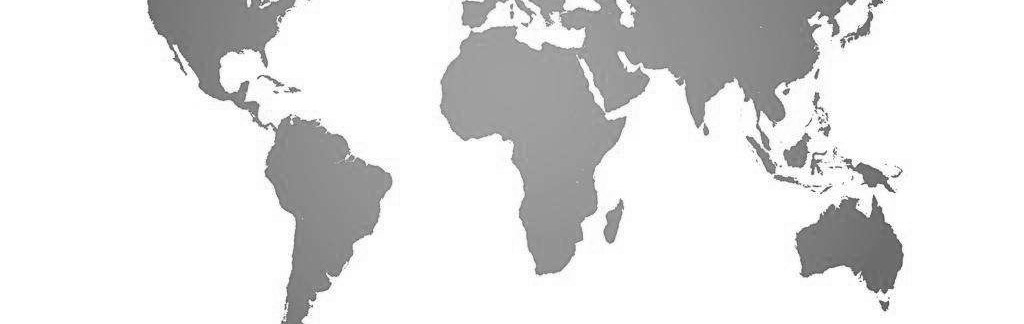 GUIZHOU TYRE CO.,LTD.
COMPANY  PROFILE
July 11, 2022
1
Company Introduction
Preface
Established since 1958
  Ranked #28 worldwide in Top Tyre Factories in 2021
  Circulation market value reached 5.9 billion USD in 2021
  Amount of sales reached 1.12 billion USD in 2021
  Largest Specialty Tyre Manufacturer in China
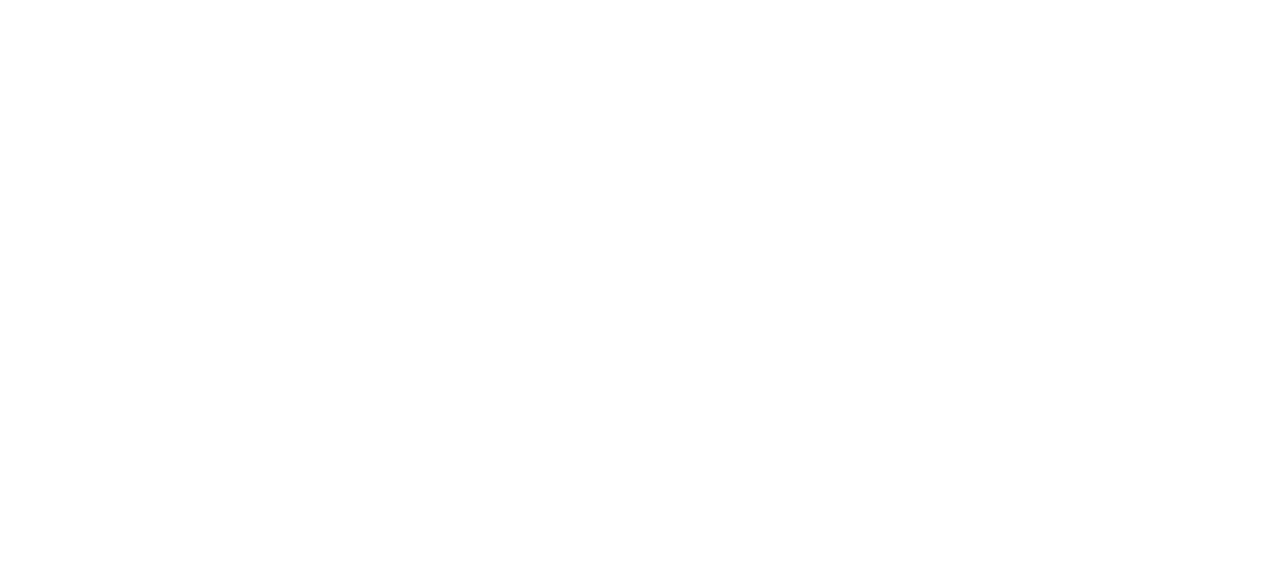 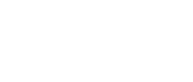 2
Company Introductione
Company Timeline
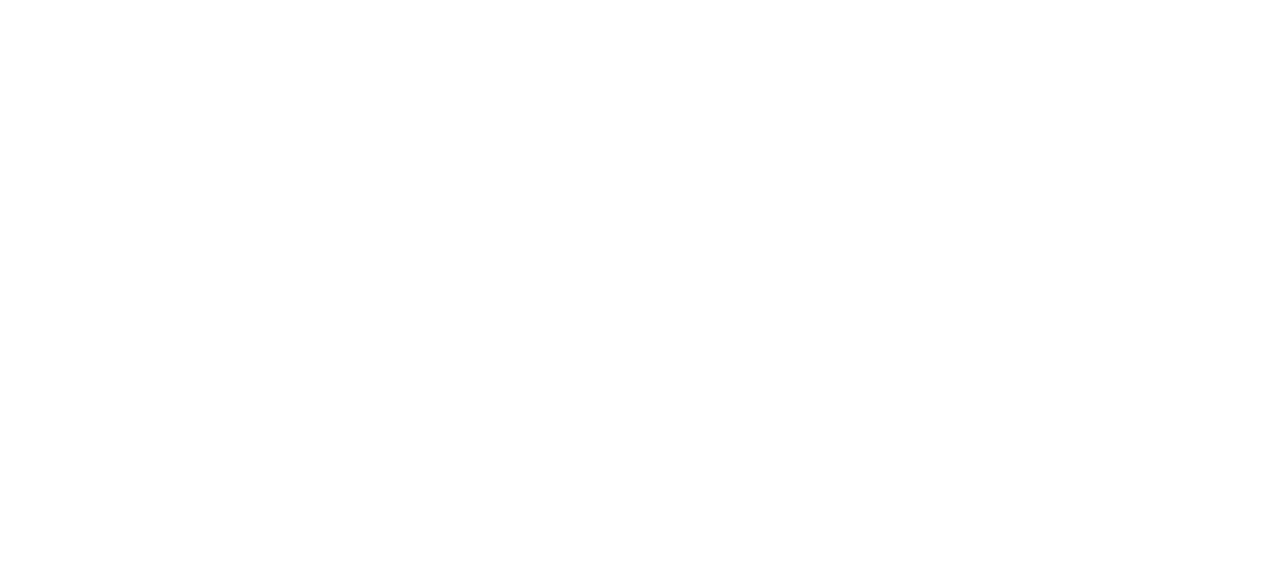 2017
1977
1996
Became Public Trading Company Listed in Shenzen Stock Exchange
Started New Tyre Manufacturing Factory Project in Vietnam
New Product Line  -1ST OTR Tyre Set Produced
2011
2022
1993
New 
Product
Stock
Exchange
Vietnam
Factory
1958
Established
Factory
Overseas
Business
New
Factory
Vietnam Factory Reach 1.2M TBR
Established Guizhou Tyre I/E Co., LTD
Start Overseas  Business with Worldwide Partners
Established Factory in Guizhou, China 1st Tyre Set Produced
Chinese Factory Reach 8.13M Capacity  including 4 categories.
Completed New Factory Project in Mainland China
3
Domestic Sales Network
Domestic Sales Network
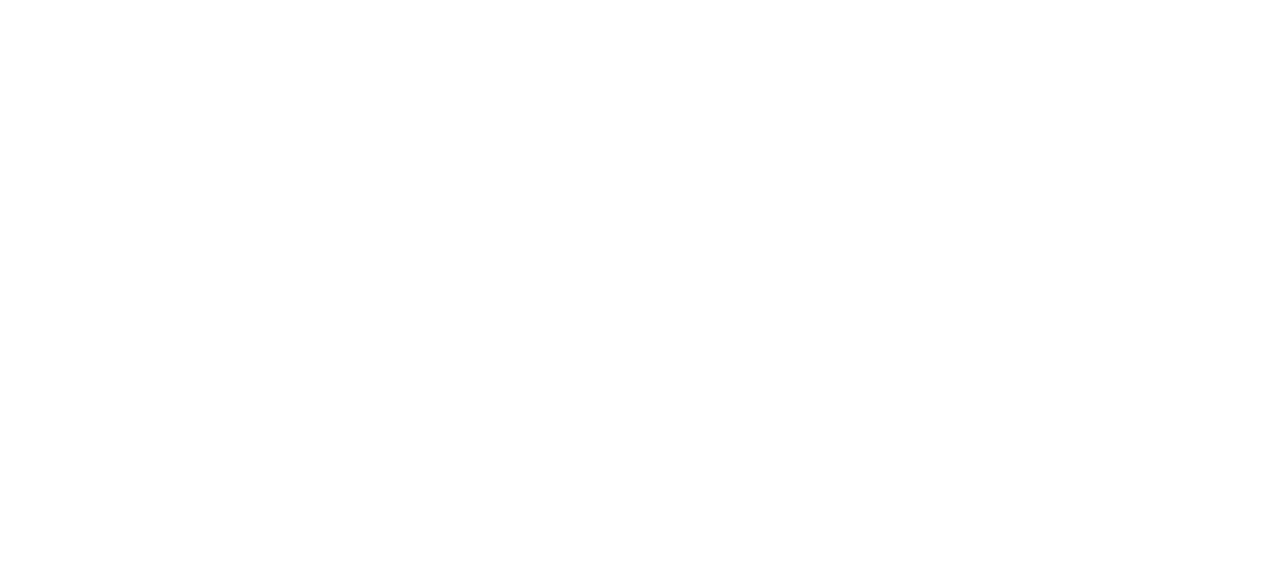 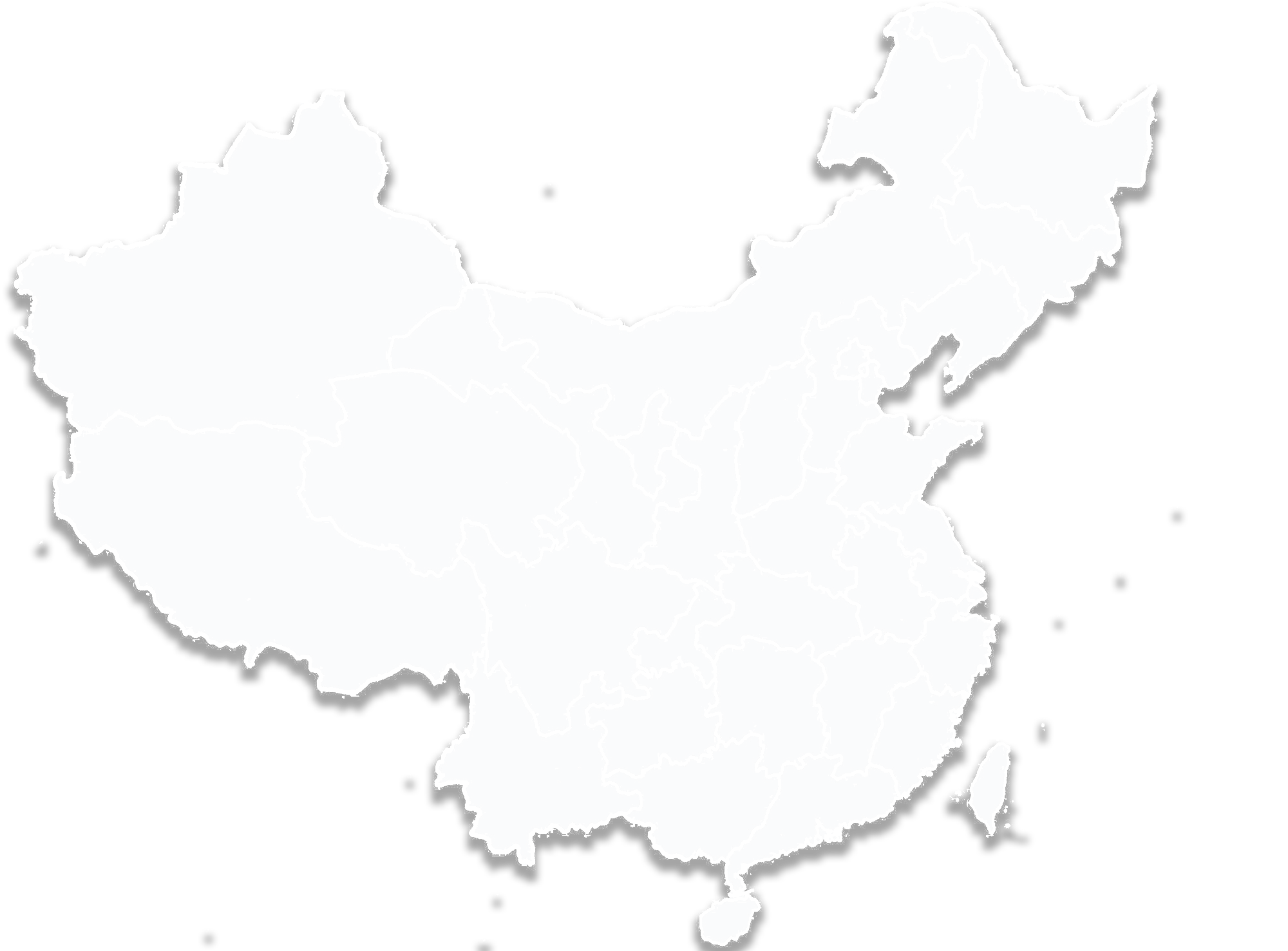 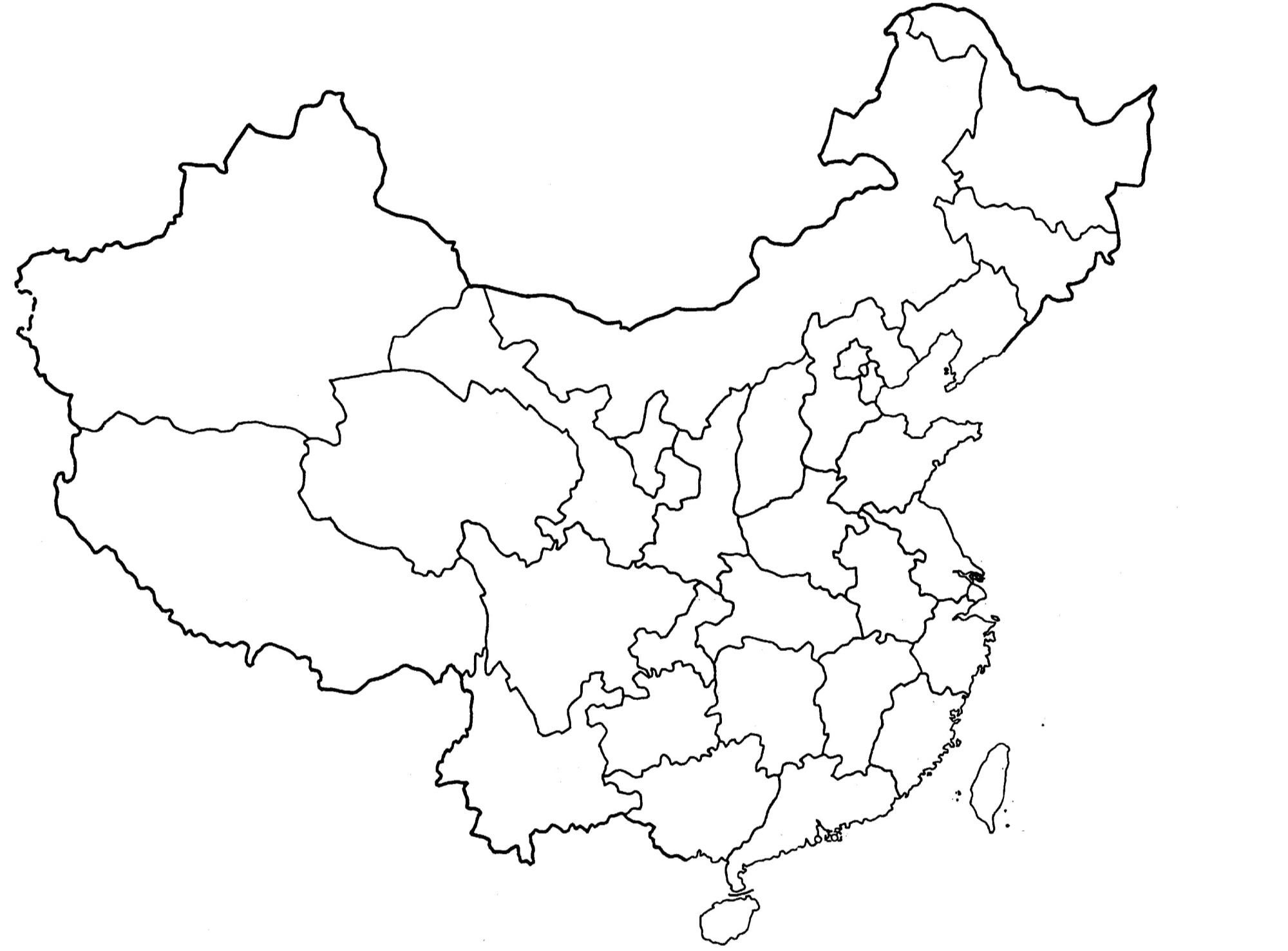 IN CHINA
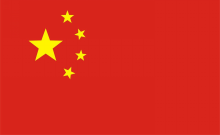 BEIJING
BEIJIN
G
GUIZHOU
Guizhou Tire 
Products Cover
21 Regions
Guizhou Tire
Products Cover 
21 Regions
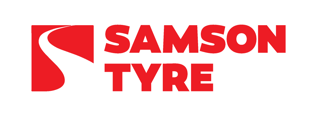 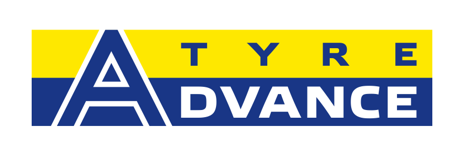 4
Worldwied Sales Network
Available over  130+ countries
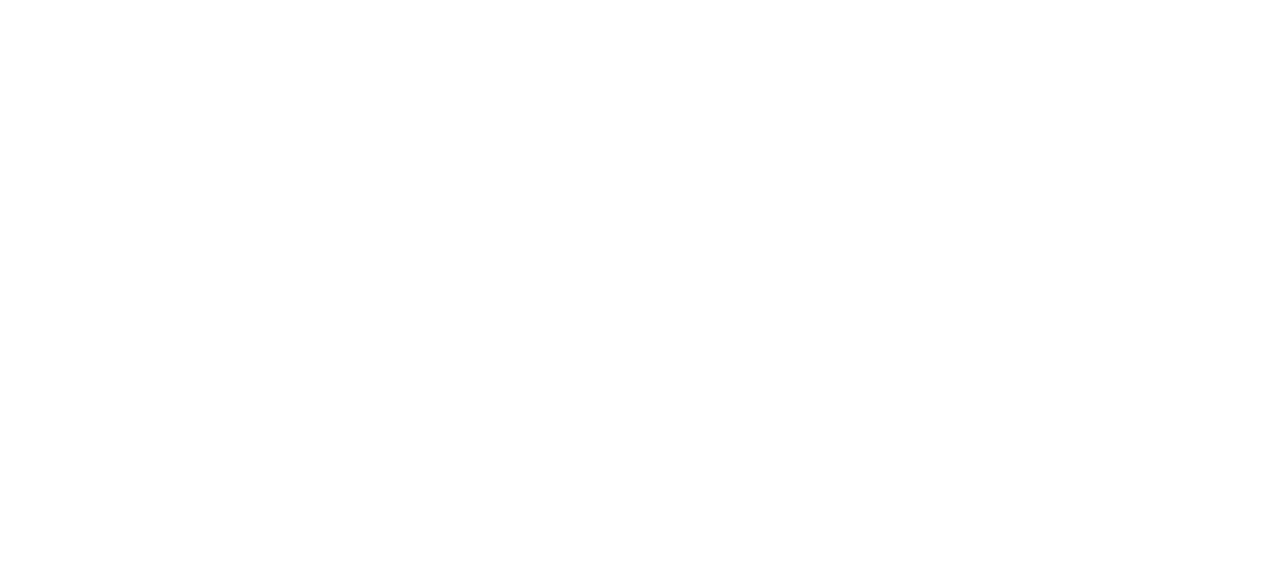 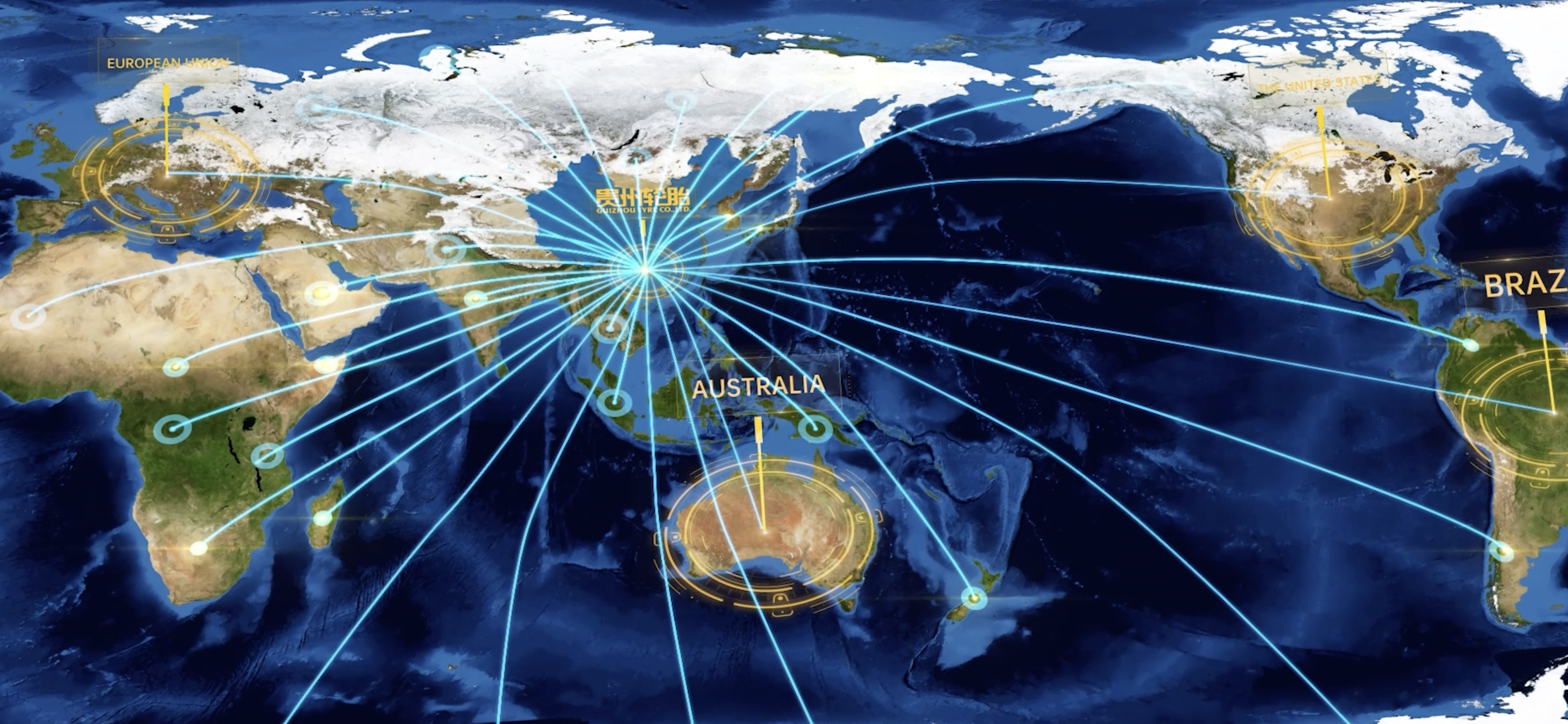 IN WORLD
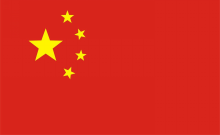 BEIJIN
G
GUZHOU
VITNAM
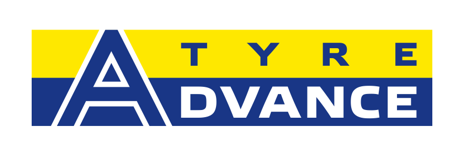 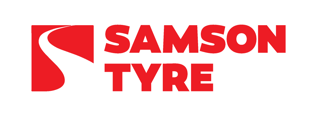 5
Company Introduction
Preface
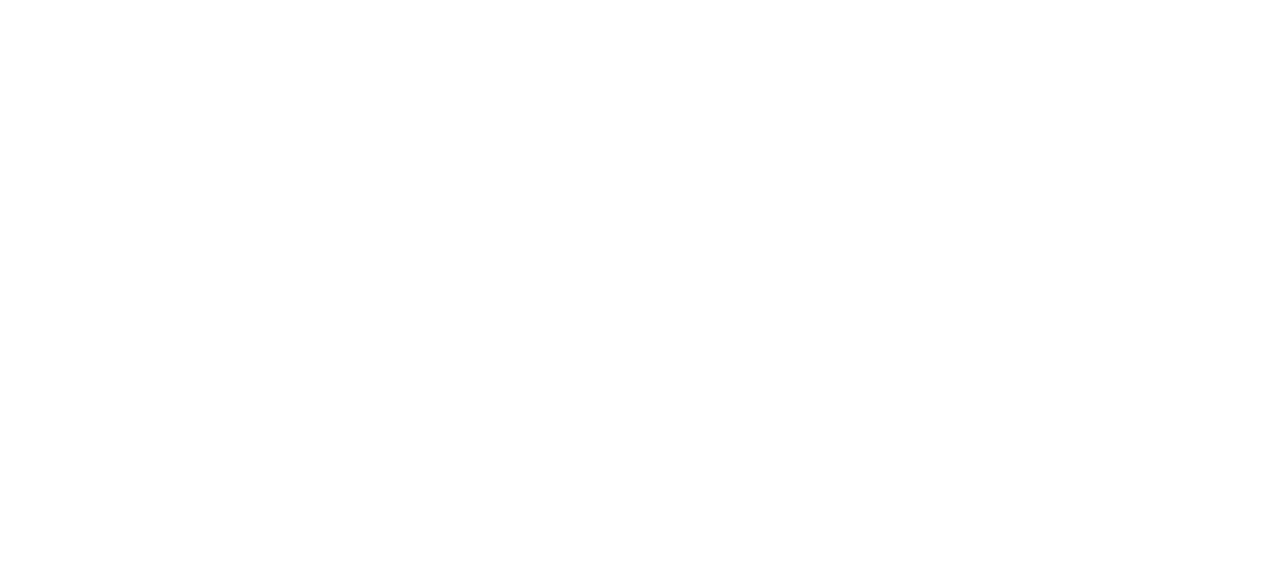 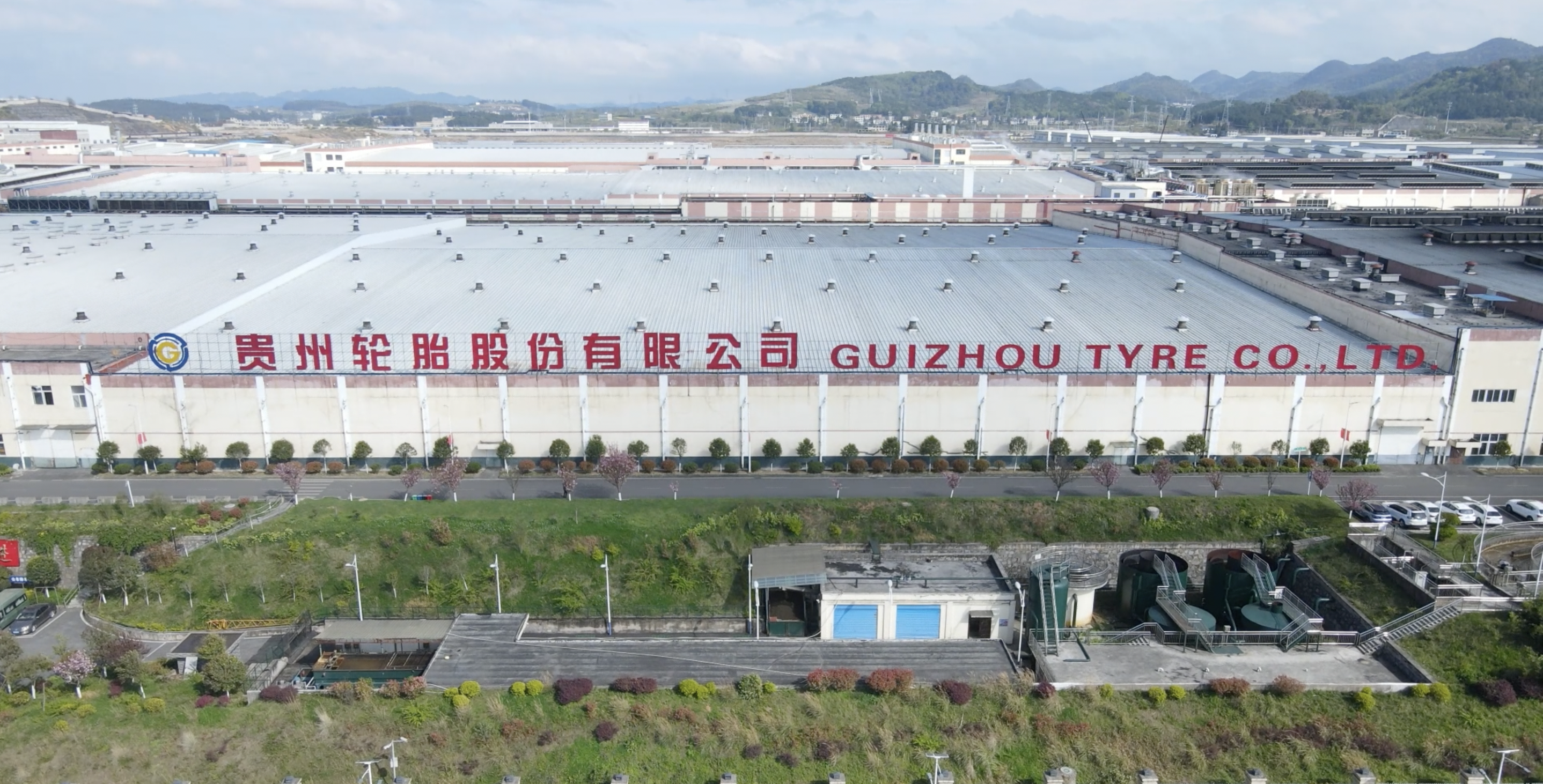 2 |  Two factories: Guizhou / Vietnam
      8 |  Eight overseas branches: USA/Vietnam/ UK/ Nigeria /Kenya/
            Mexico/ Egypt/UAE

    26 |  OTR /TBR/IND/FARM  26 product categories
    30 |  30 worldwide authorized service providers
  130 |  Product Availability in 130 Countries Worldwide
  619 |  619 professionals and technicians
3000 |  Complete product line producing over 3,000 specifications
5480 |  More than 5,000 employees
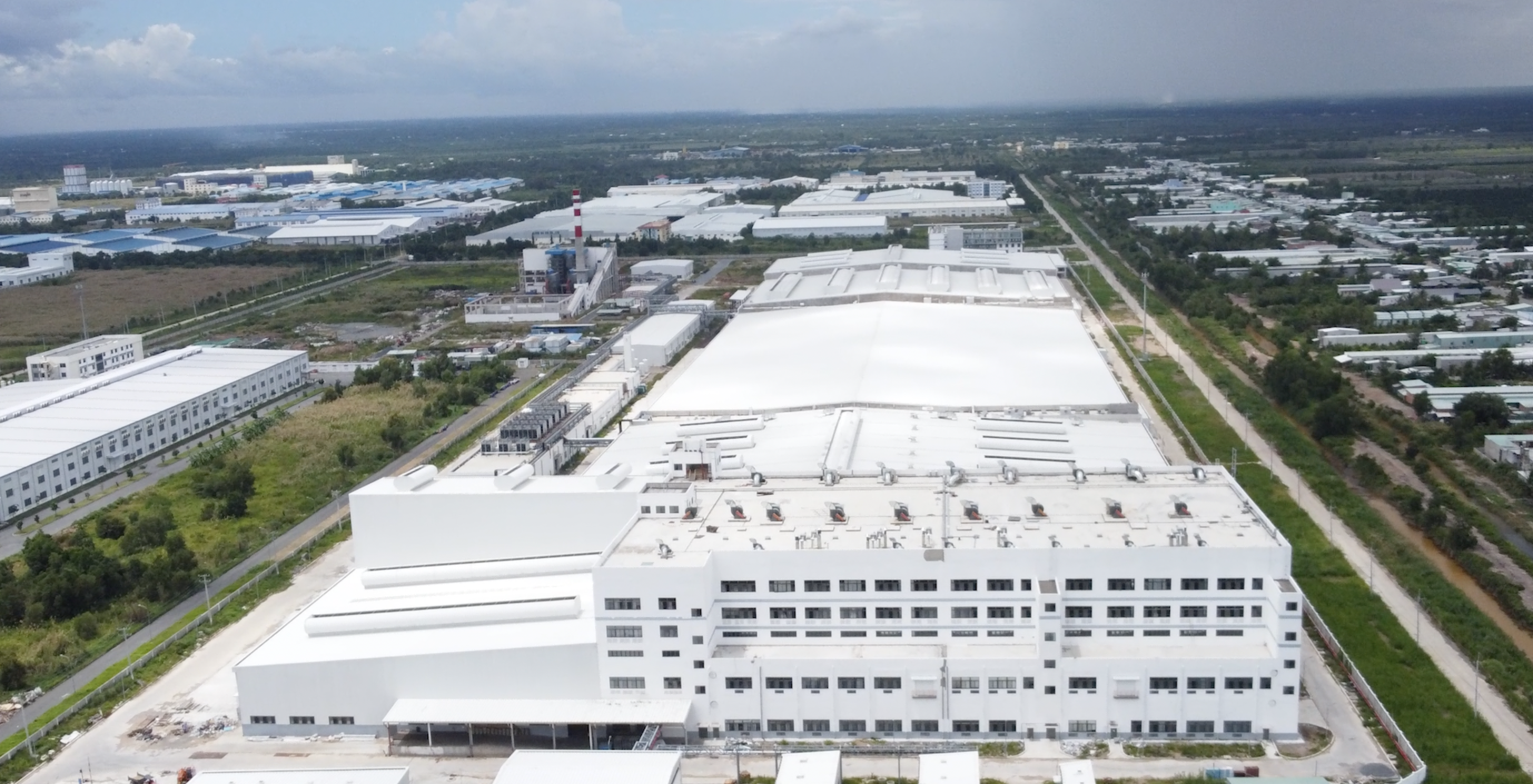 Manufacturing based in Guizhou
6
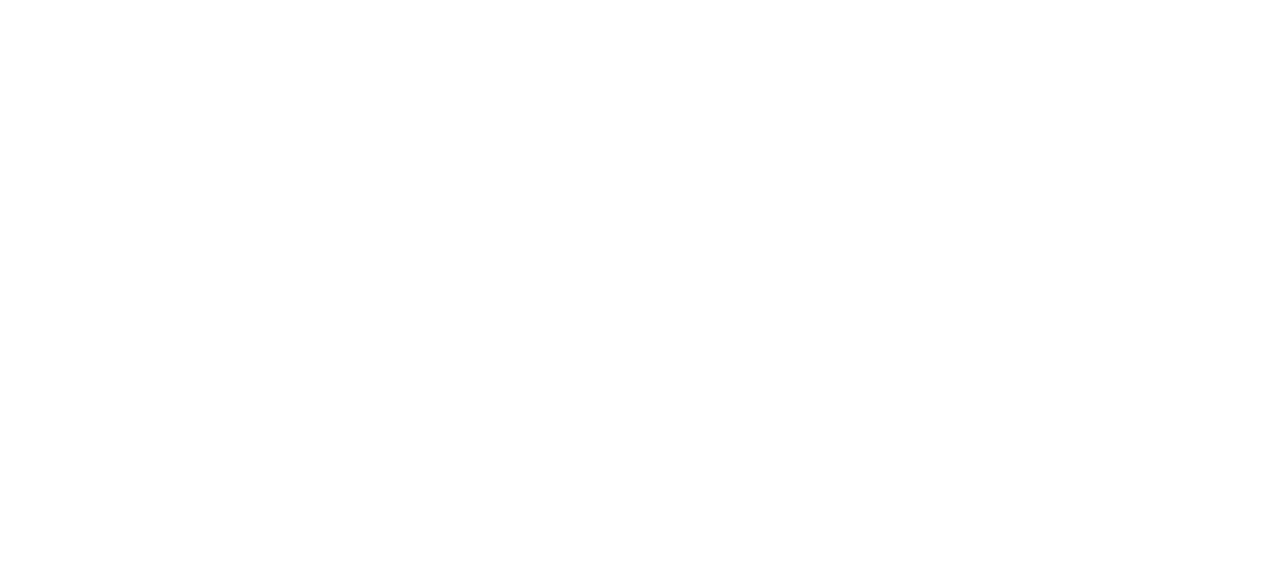 Established in 1958 and listed in 1996, there are more than 5,000 employees in Guizhou Tyre with an annual output value of more than RMB 8 billion. It has an annual production capacity of more than 8 million sets and more than 3,000 specifications and varieties, which products include truck and bus tires, construction machinery tires, agricultural machinery tires, industrial vehicle tires and special tires, and it is the tire enterprise with the most complete specifications and varieties in China and one of the largest R & D, production and export bases of special and construction machinery tires.
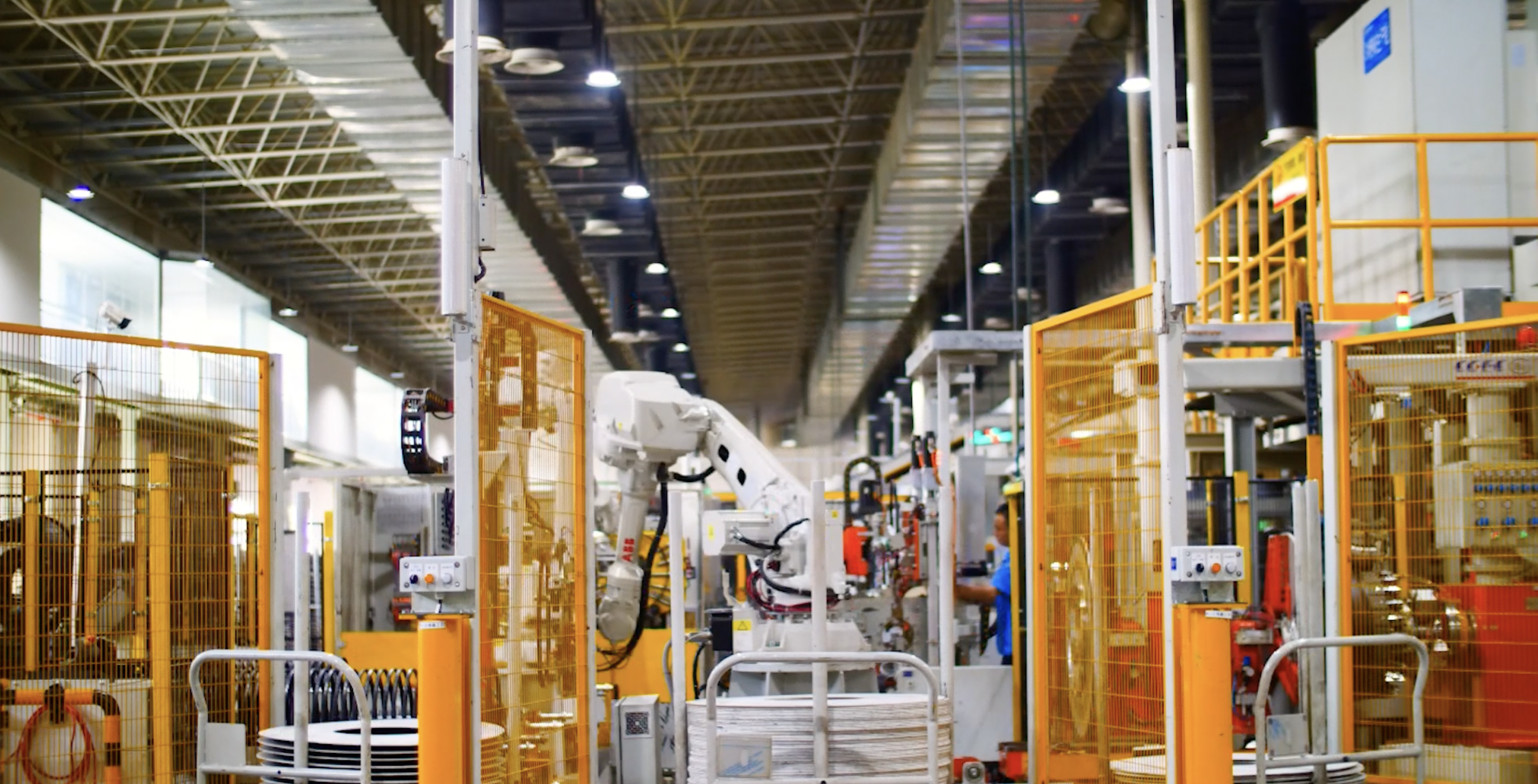 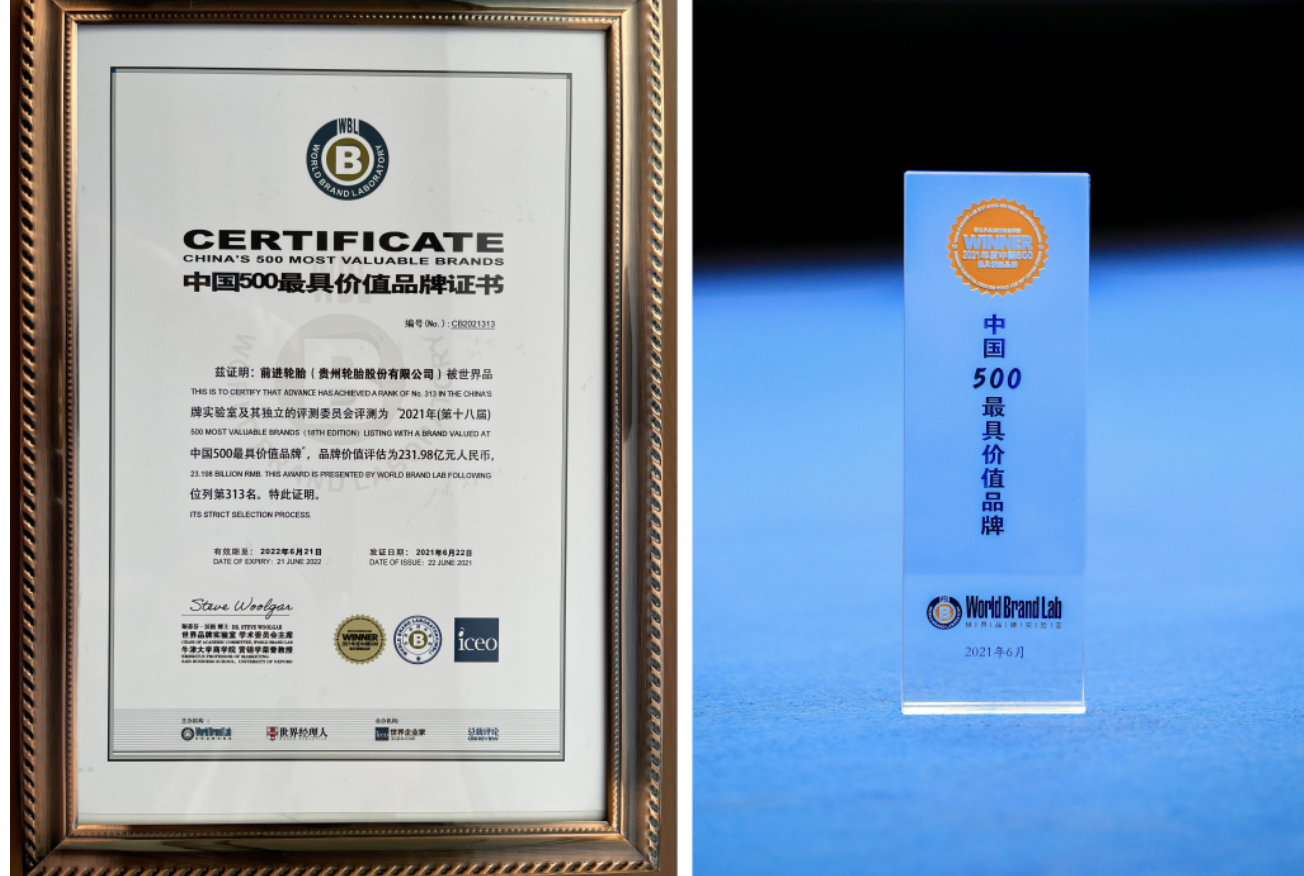 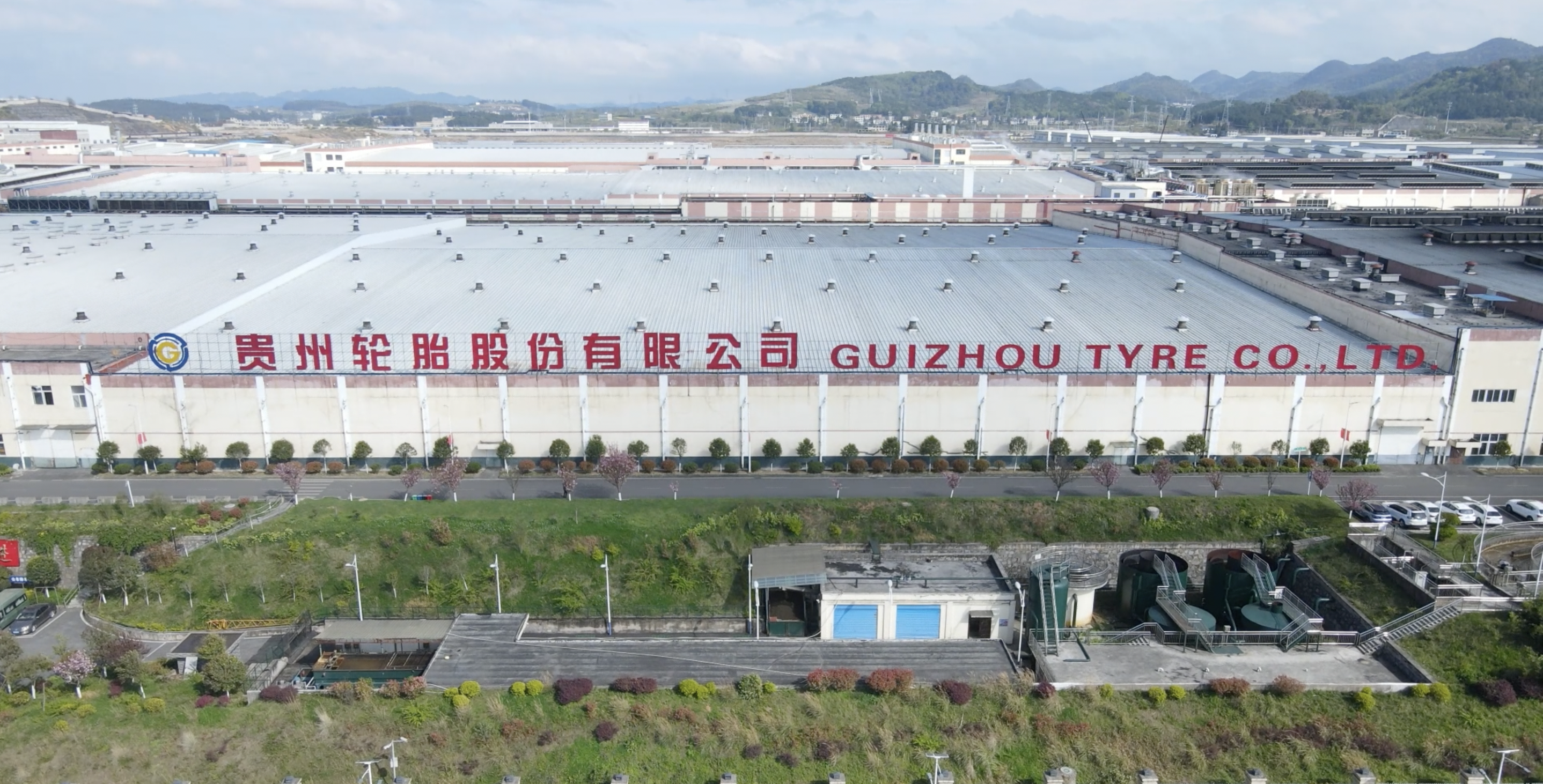 7
Manufacturing based in Vietnam
Located in Vietnam's Tiền Giang Province, Vietnam Factory covers a total area of 29.7 hectares with an investment of about US $400 million. The production capacity of all steel radial tires has reached 1.2 million sets / year by the end of 2022, which will fully meet the market demand.

Vietnam Factory focused on intelligent technology production system, benchmarked with the advanced level in the world, and adopted information-based whole process system, whole process material transportation automation, intelligent environmental protection processing system to ensure product quality, production logistics, transportation allocation and other multi-dimensional integrated management, to create an integrated, fully connected and comprehensive management modern chemical plant from information construction to digital transformation.

 has an annual output of 1.2 million sets of all steel truck tires, which has been completed and put into operation
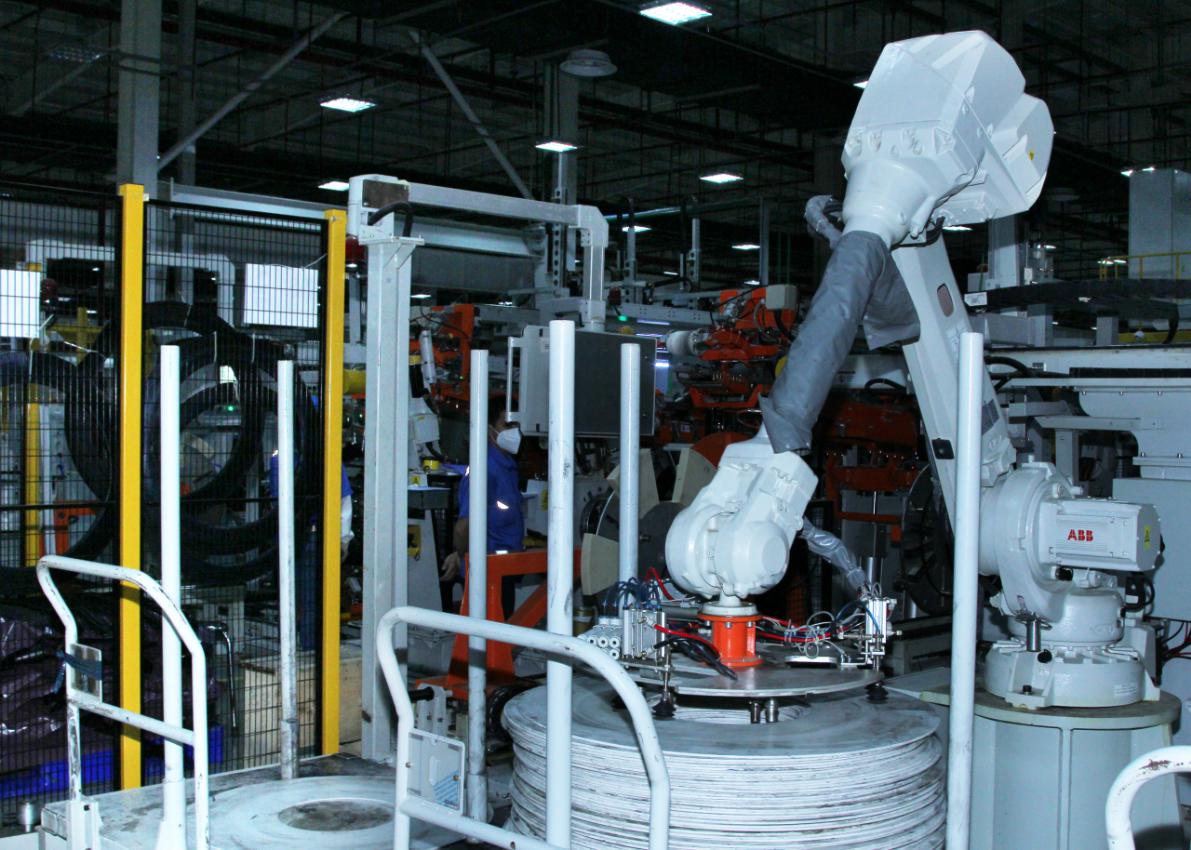 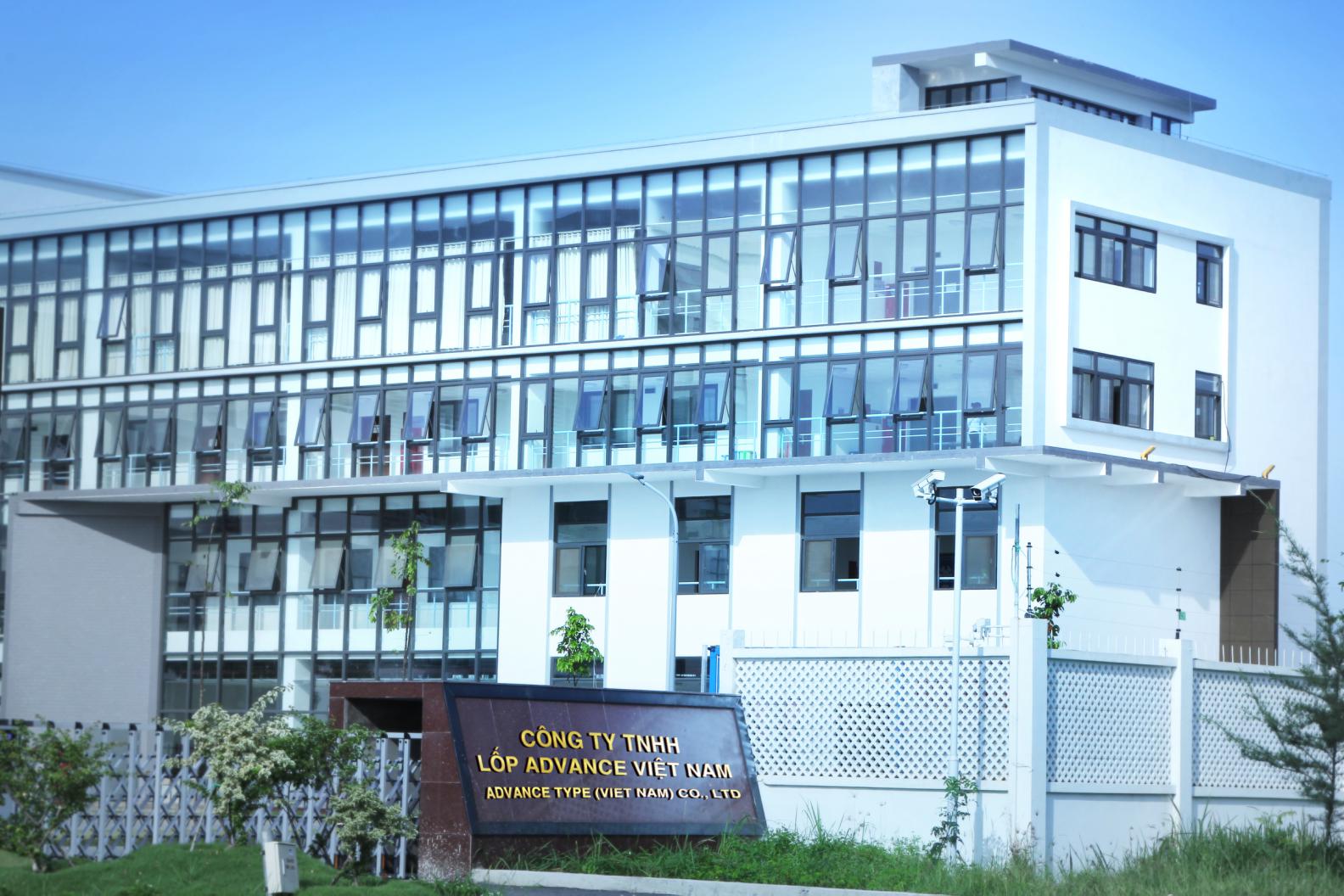 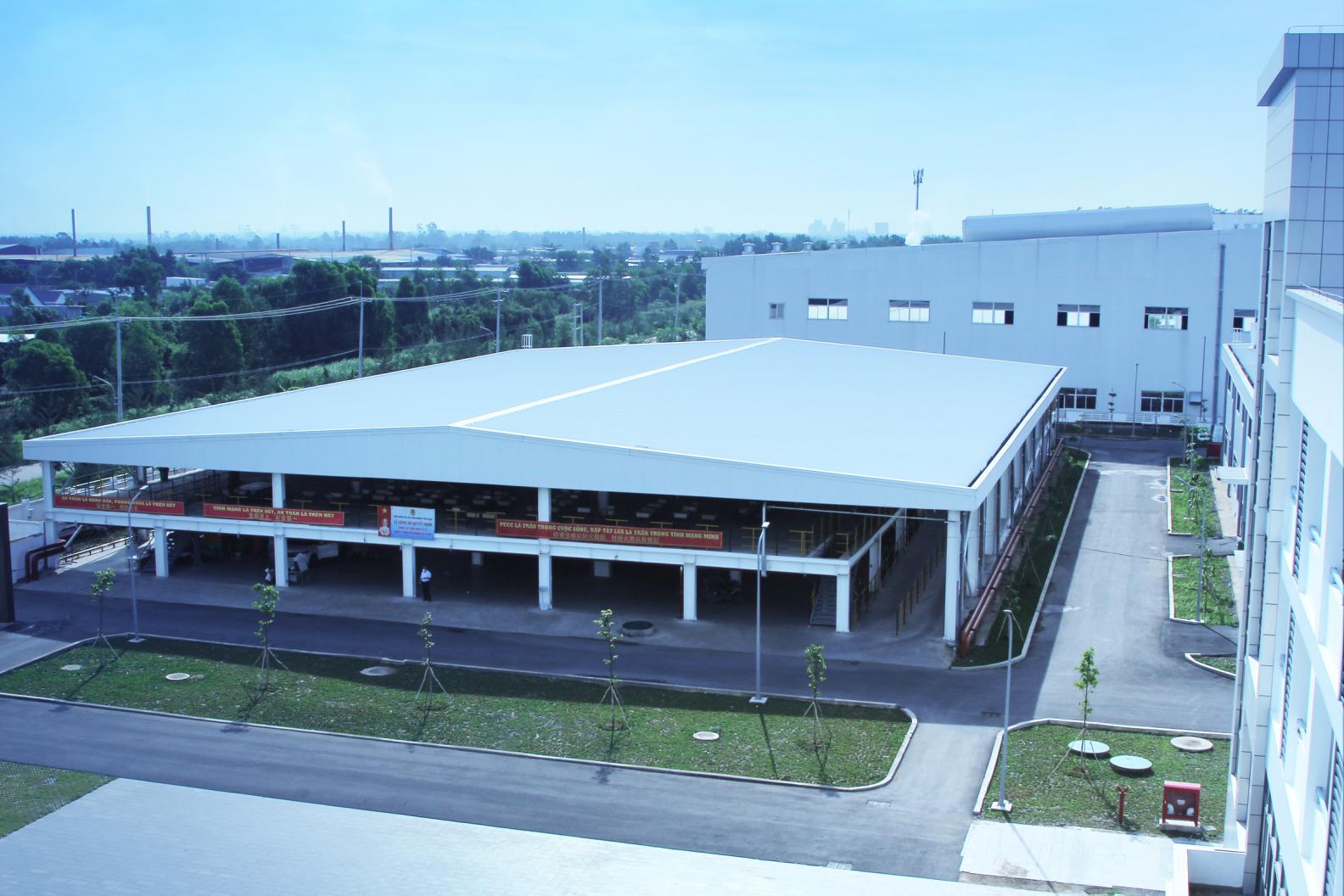 8
Production Capacity
Production Capacity
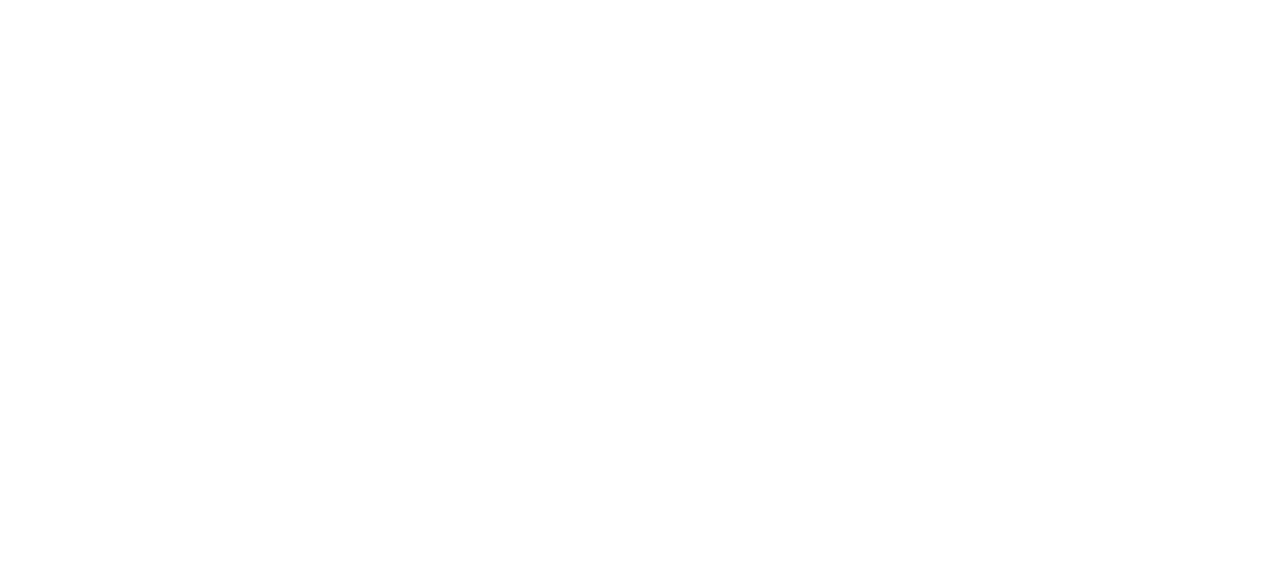 9.23M
Raial OTR 50 thousand sets per year
 Bias OTR 320 thousand sets per year
 Radial Farm 110 thousand sets per year
 Bias Farm 600 thousand sets per year
 TBR 5.25 million sets per year
 Industrial 1.7 million  sets per year
Vietname 1.2 million TBR
IN YEARLY PRODUCTION
9
Company Certifications
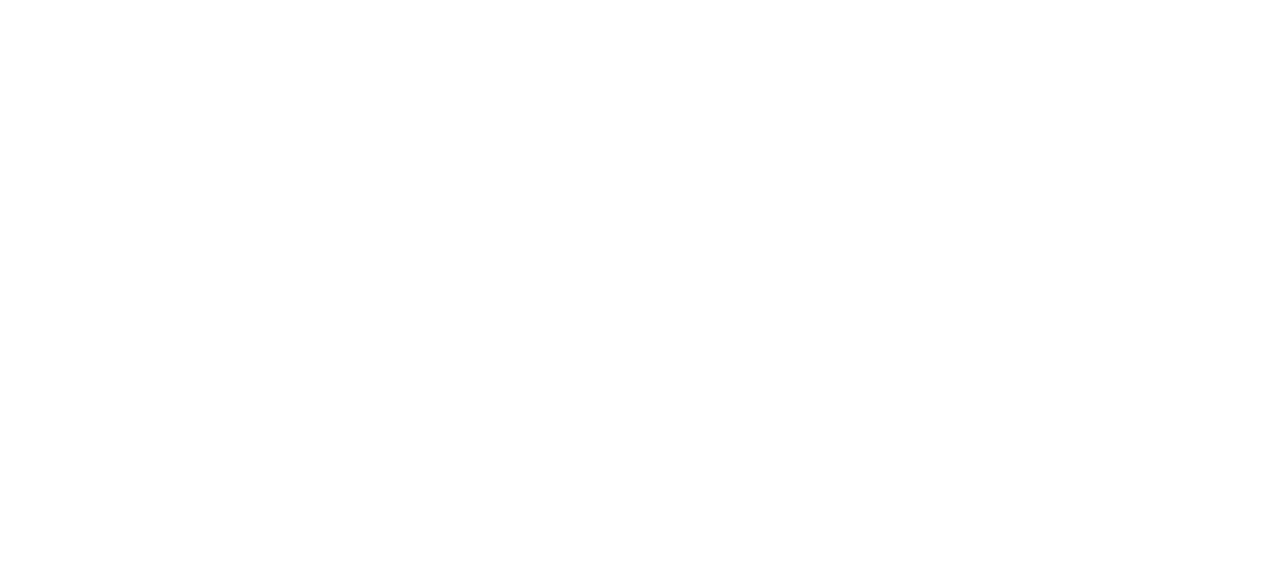 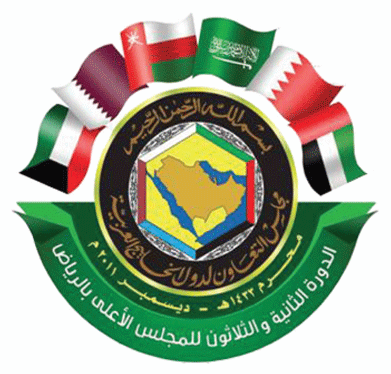 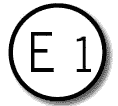 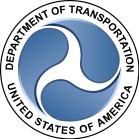 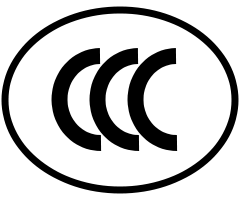 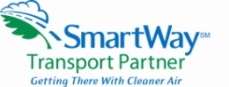 SMART WAY
EUROPEAN  E MARK
U.S. D.O.T
GULF  GCC
CHINESE CCC
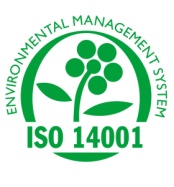 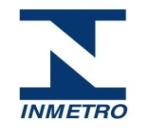 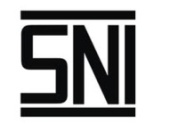 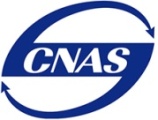 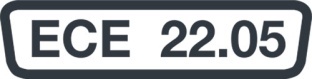 BRAZIL INMETRO
ISO 14001
INDONESIA SNI
ECE 22.05
LAB CNAS
10
Our Partner
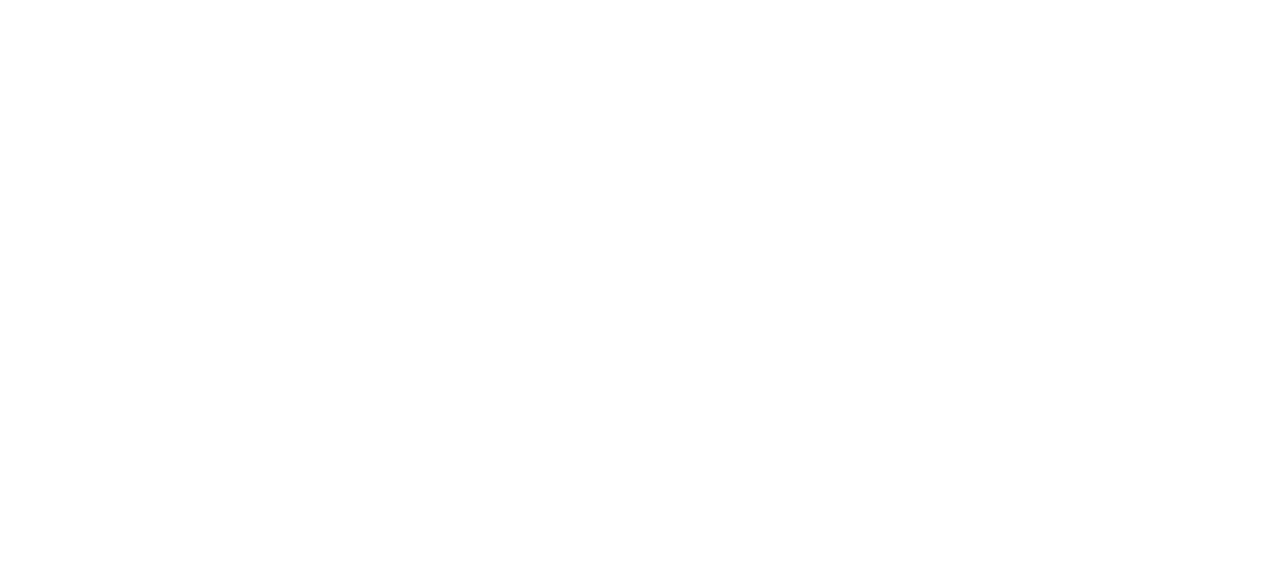 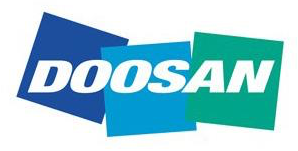 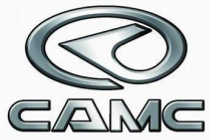 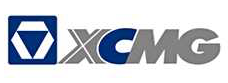 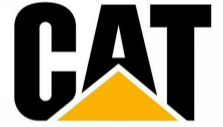 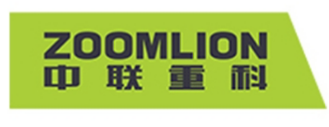 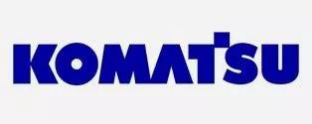 OTR
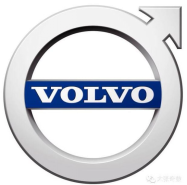 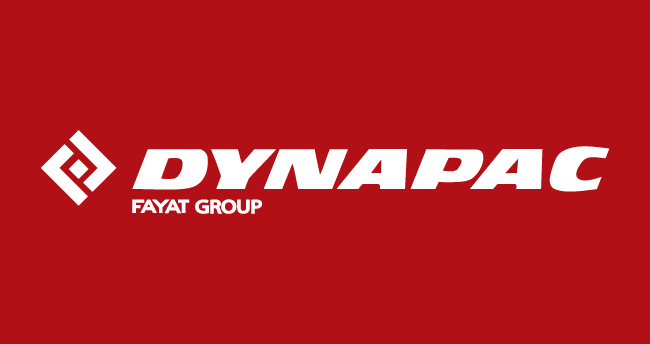 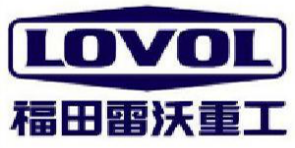 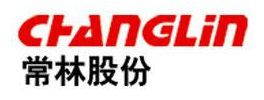 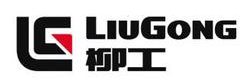 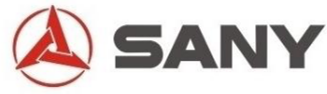 OTR
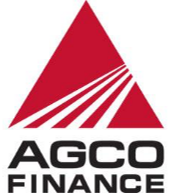 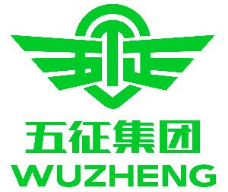 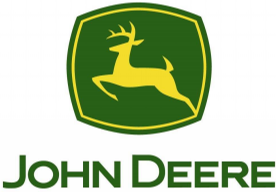 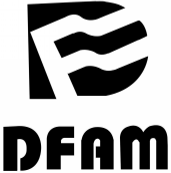 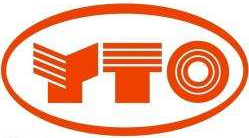 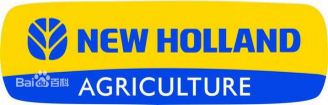 AGRICULTURE
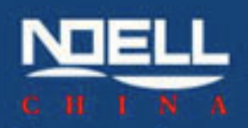 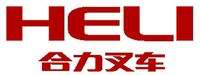 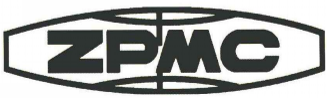 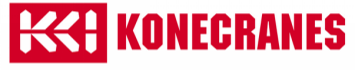 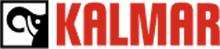 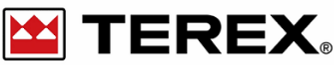 PORT
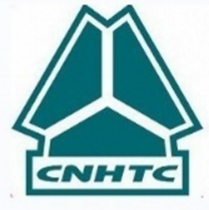 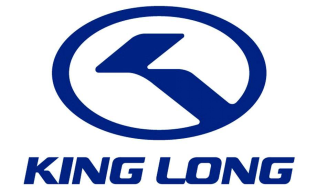 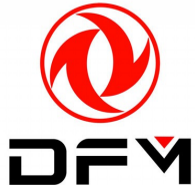 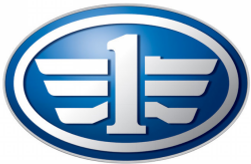 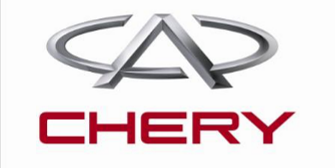 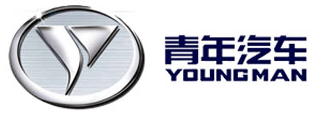 BUS&TRUCK
11
Company's philosophy
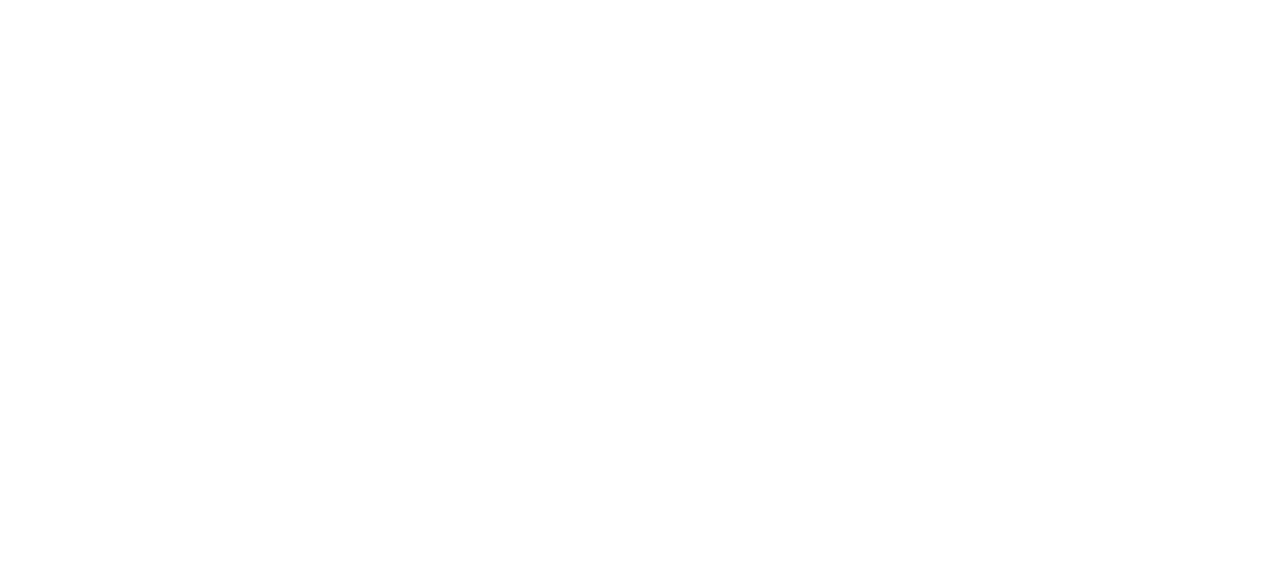 企业使命 
Corporate mission statement
创造价值 回馈社会
Create value, give back to society
诚信敬业、求实进取、创新卓越、利他共赢
Integrity, dedication, innovation, excellence, and altruism
企业价值观
Corporate value
致力于成为全球高安全、高价值轮胎需求客户的首选
Committed to becoming the world's top customer of high-security, high-value tires
企业愿景
Corporate vision statement
厂家直销，提供超高性价比增值服务。
企业精神
Enterprise spirit
拥有快速物流，可提供从选择到修理，所有系列的全覆盖一站式轮胎解决方案
我们一直在前进
We are always moving forward
中国一线大厂产品线齐全
12
Company's philosophy
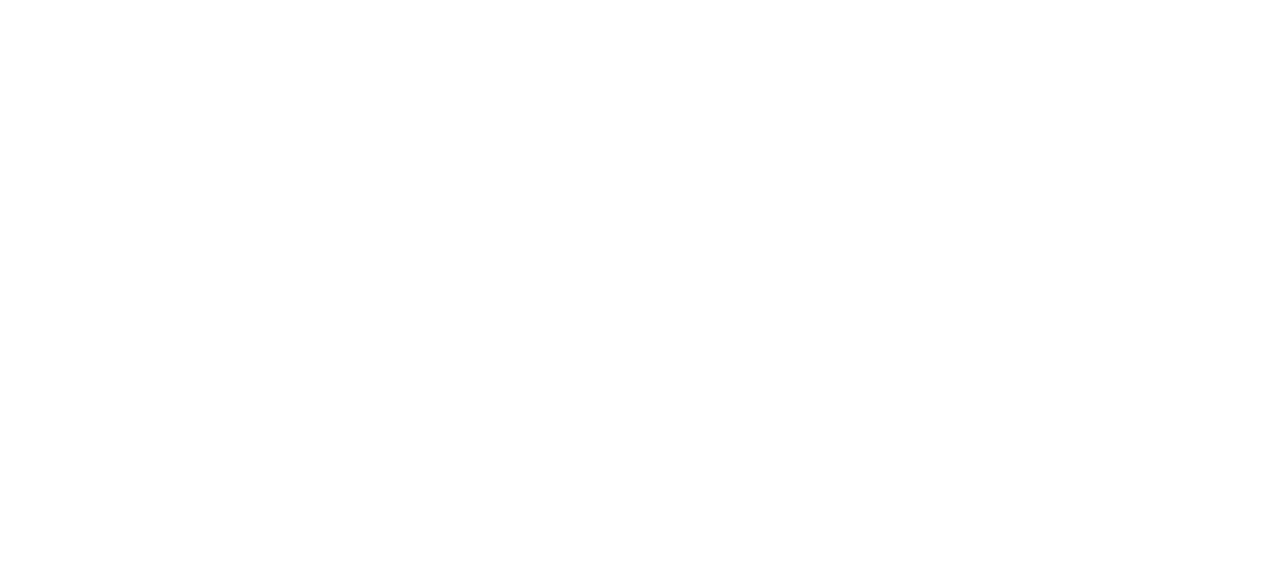 人才理念
Talent Concept
以人为本、共创共享
People-oriented、sharing
产品品牌理念
Product brand concept
让车轮上的运输更安全
Make transportation on wheels safer
环保理念
Environmental protection concept
绿色制造，为低碳出行保驾护航
Green manufacturing, escorting low-carbon travel
13
Why Choose us
Our Culture
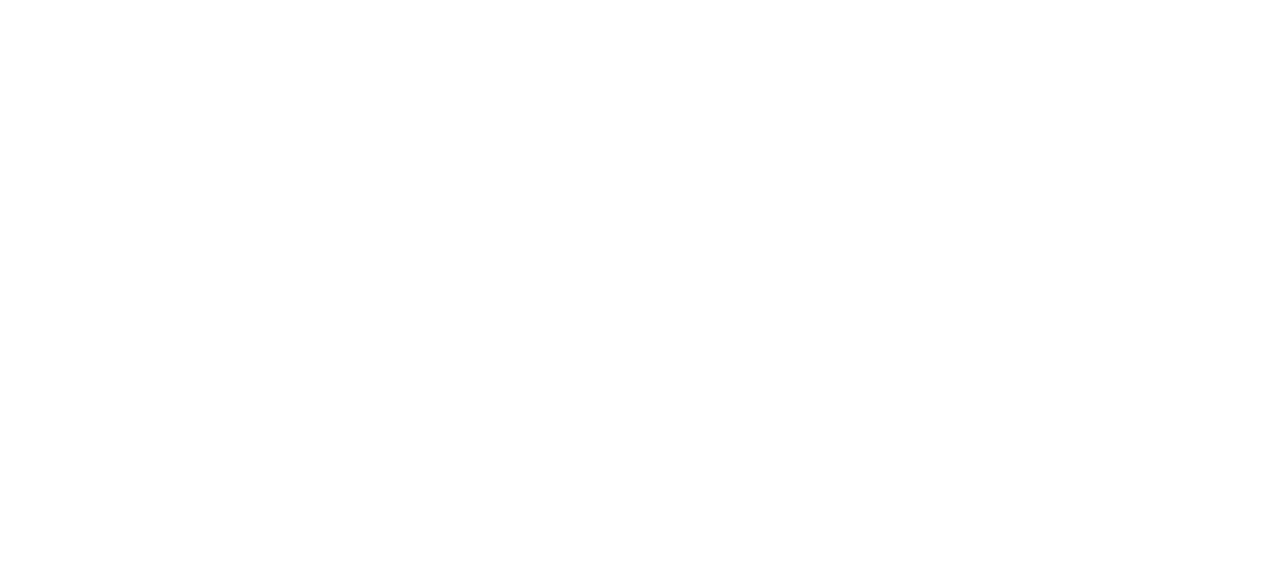 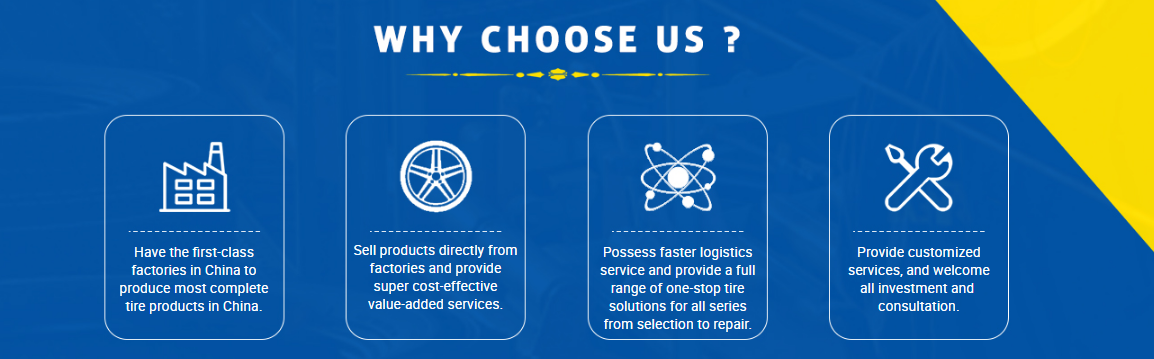 Two bases in Guizhou and Vietnam with flexible production, global service providers’ network, localized delivery and fast service response system
Advanced product design ability, professional customized service, meeting the different demands of commercial tire customers
Industrial 4.0, 5G factory, GTPS fine production, strict production process control and guarantee qualified product performance
4 major series, 26 sub-series, with full product series, maximum commercial tires production base
14
Advantage 1： Complete Product Specifications and 
Leading Performance in China
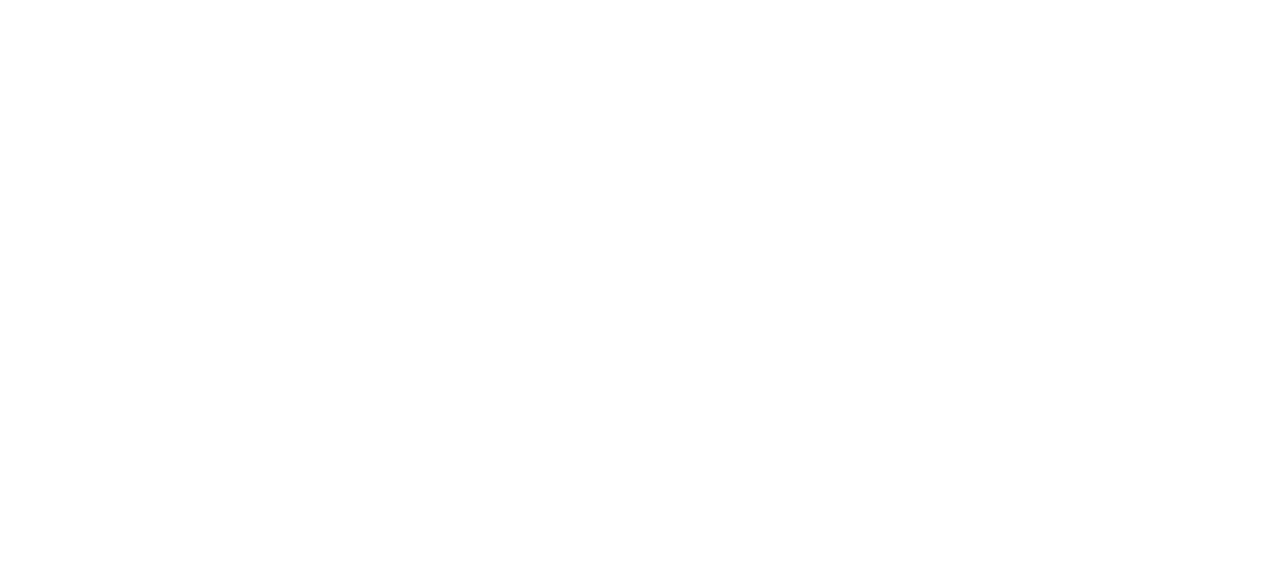 There are more than 3,000 specifications and varieties of products in the Company, covering eight sectors. As one of the enterprises with the most complete specifications and varieties of commercial tires in the world, its product performance is leading in China, and it provides customers in various industries around the world with a variety of professional tire solutions and all-round services.
Commercial Truck
Commercial Truck
Passenger Vehicles
Passenger Vehicles
Port Equipment
Engineering Machinery
Engineering Machinery
Commercial Truck
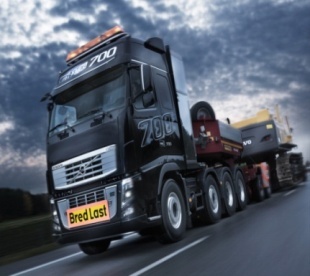 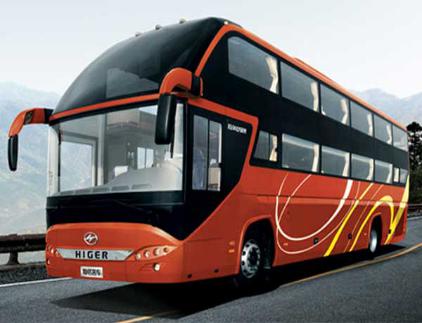 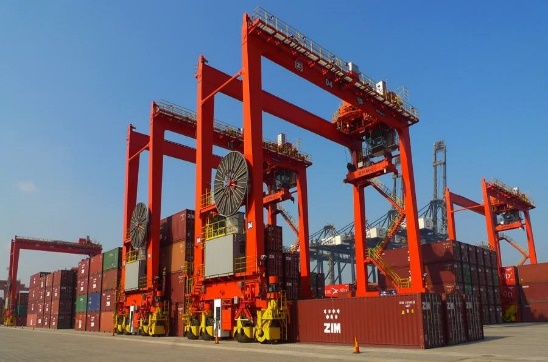 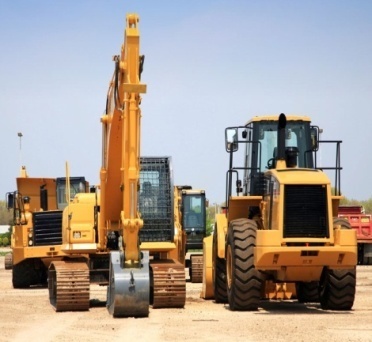 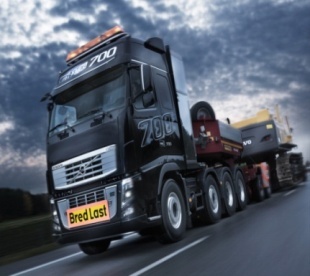 Agricultural Machinery
Agricultural Machinery
Industrial Vehicles
Special Equipment
Airport Equipment
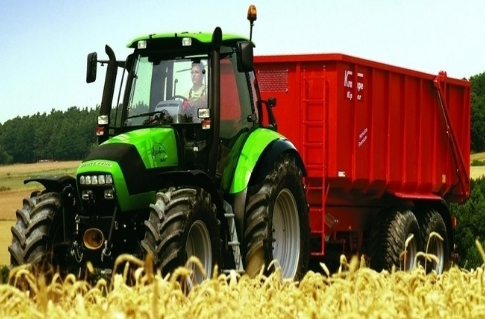 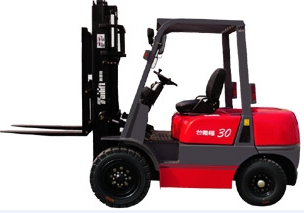 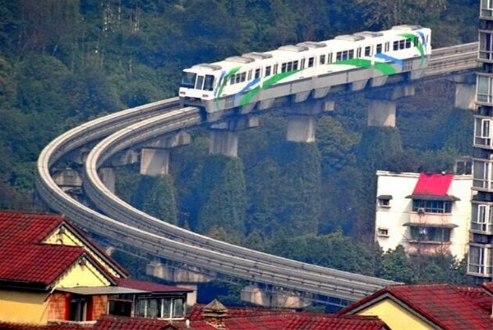 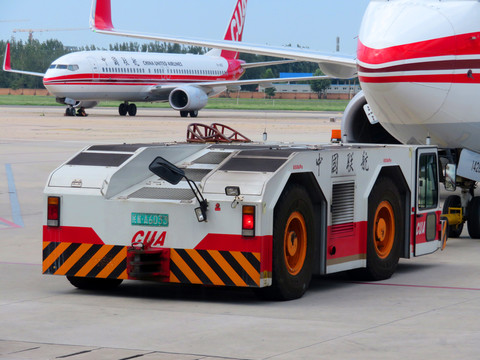 15
Advantage 2： R & D Technical Strength, Leading the Industry
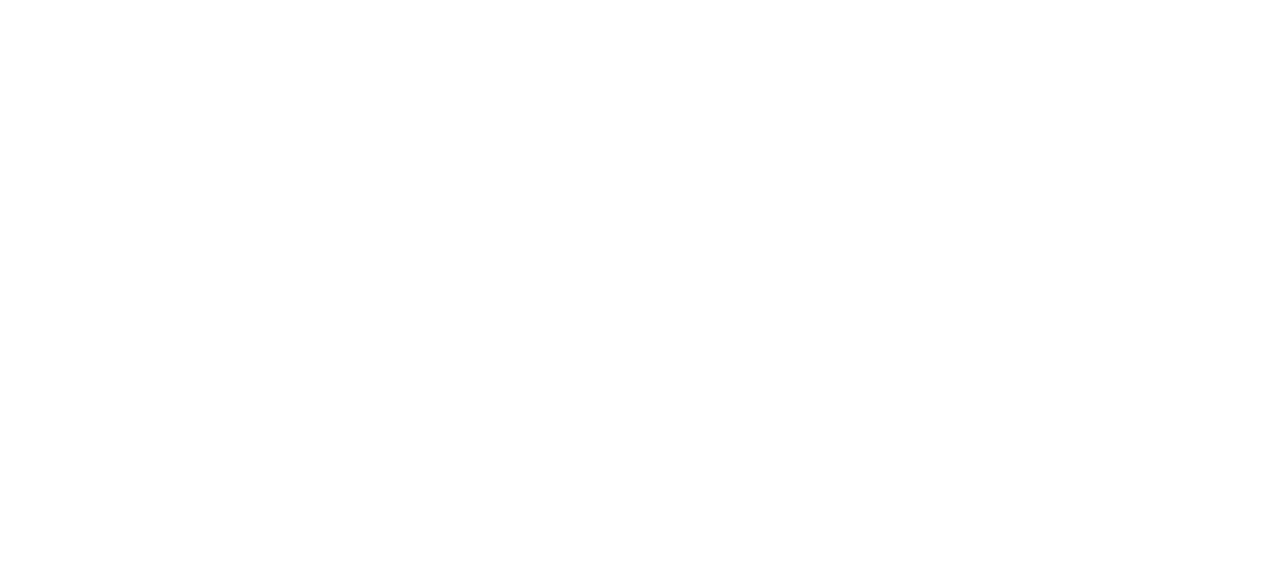 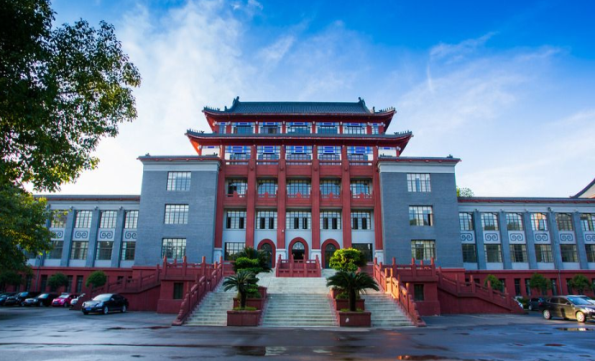 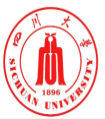 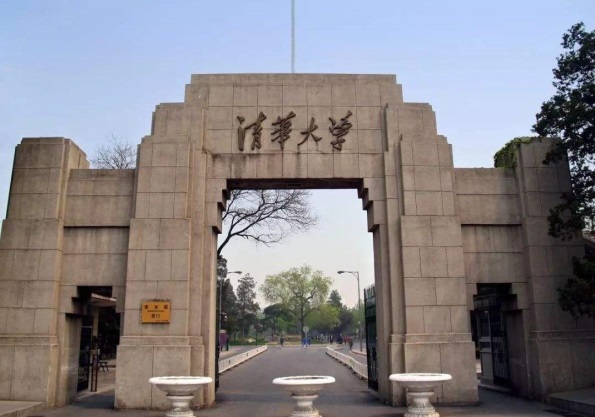 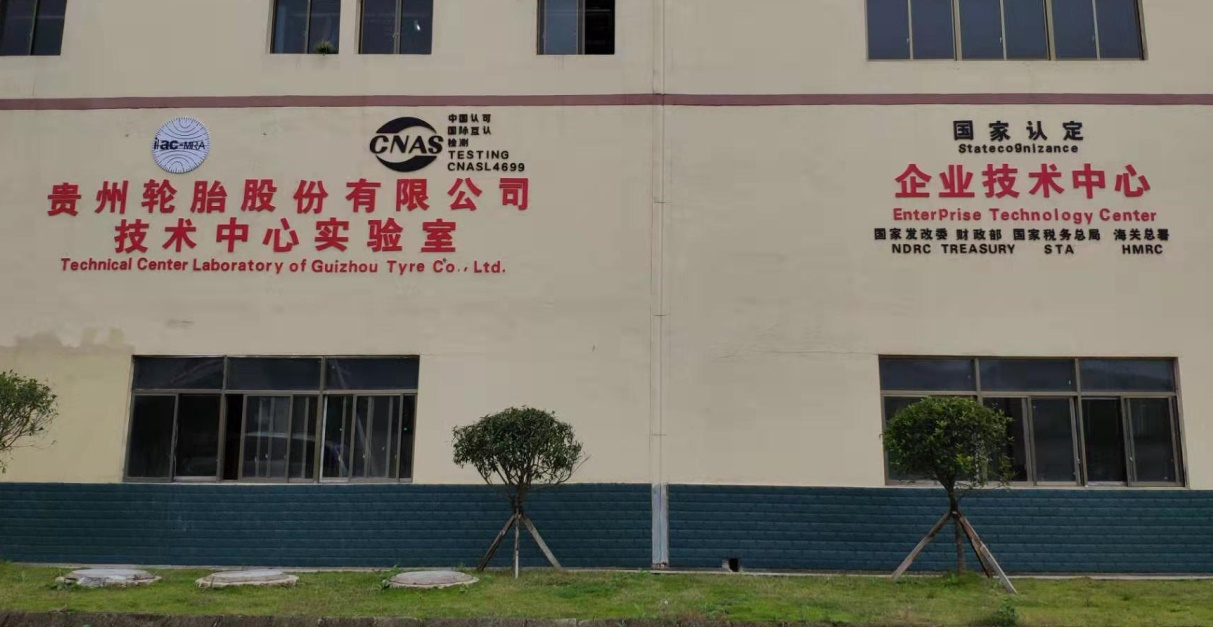 Its annual R & D investment accounts for more than 3.5% of turnover
It has more than 600 R & D personnel undertaking high-quality products and technologies
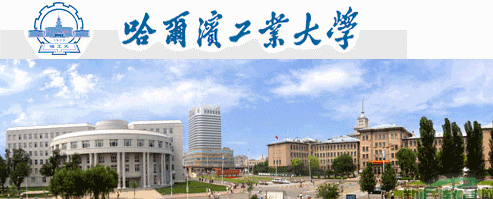 It has CNAS certified laboratories and advanced means of tire design, testing and analysis
It has a national tire technology R&D center and a postdoctoral workstation
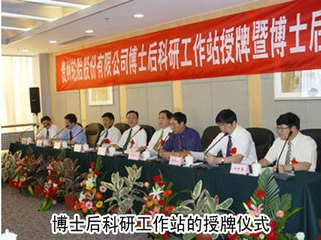 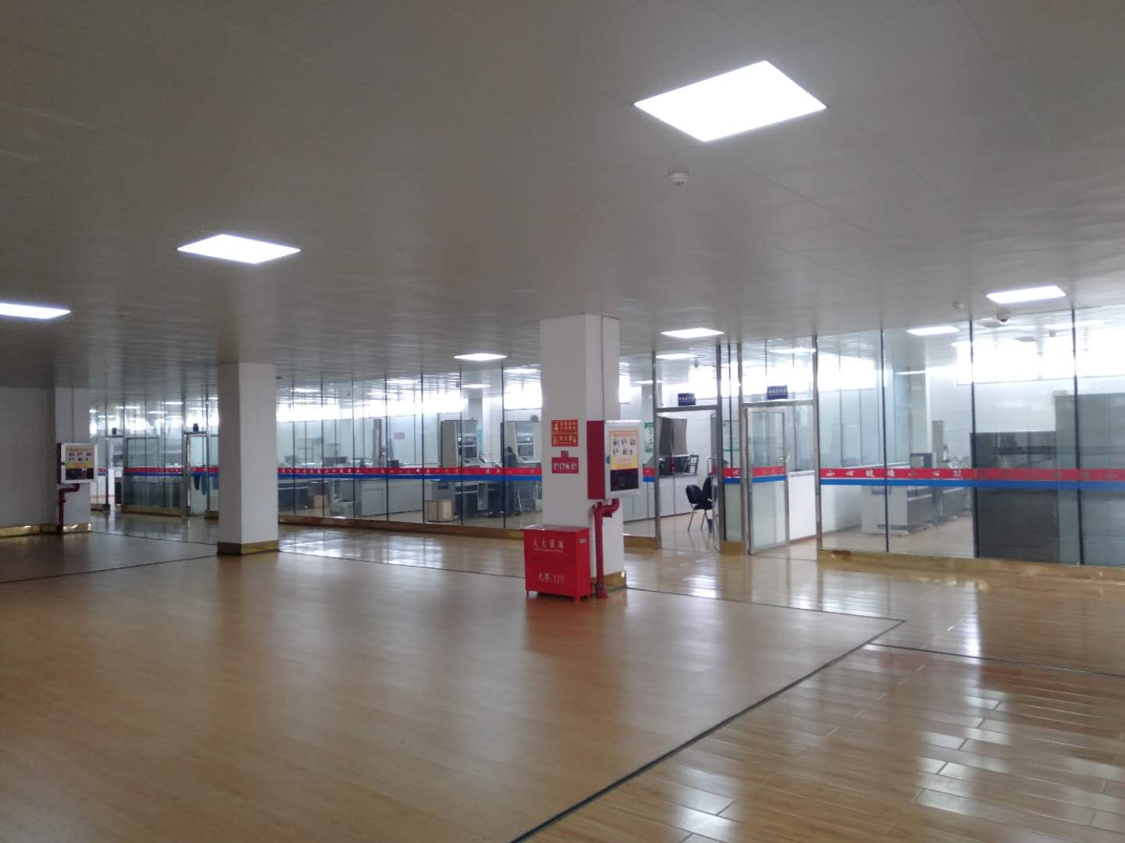 It has long-term exchanges and cooperation with famous universities, such as Tsinghua University, Harbin University of Technology, Sichuan University, etc.
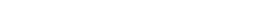 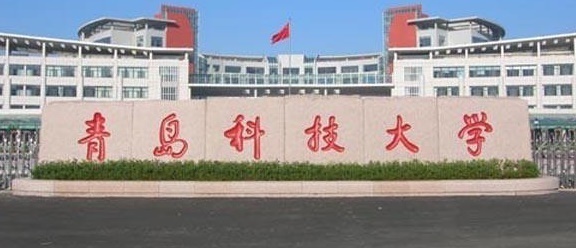 16
Advantage 3: Stable Product Quality and Leading Industry
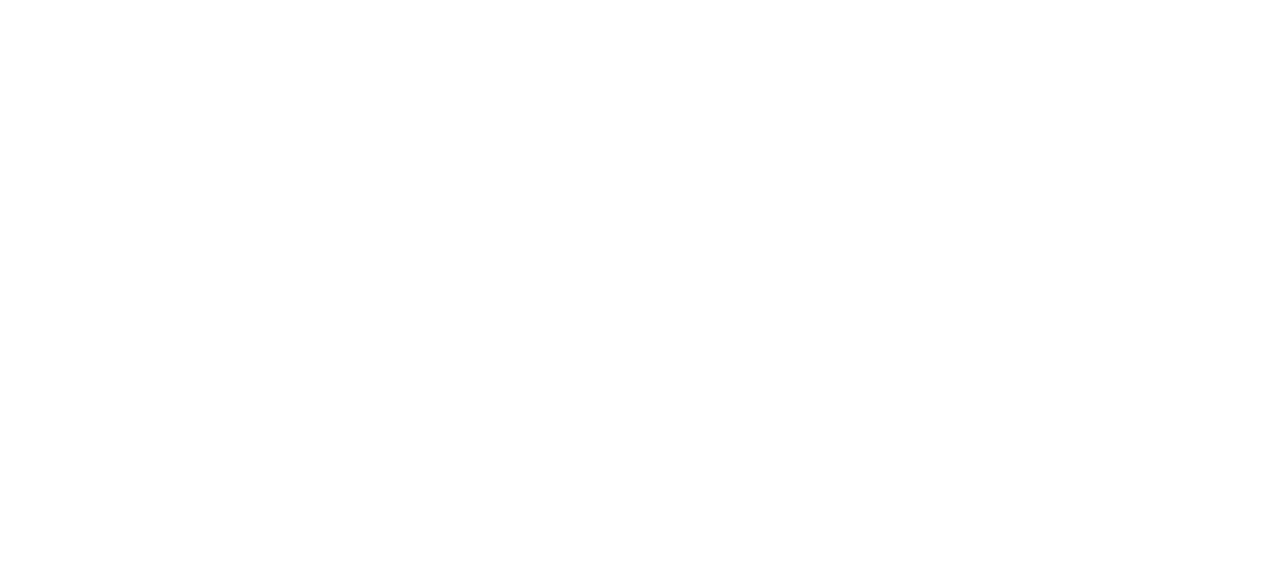 It has passed the ISO9001 and IATF16949 Quality Management System Certifications, which are globally recognized, and has a first-class quality management system and quality control ability.  












The products are widely used in various complex working conditions with stable quality, excellent performance and wide applicability, and their comprehensive performances are in the forefront of the industry. It provides product support and high-quality services to well-known customers in various industries, such as Lingong Group, Sany Heavy Industry, XCMG Group, CNH, Weichai Special Vehicle, FAW Jiefang, China Heavy Truck,  BOMAG, AGCO, John Deere, Guangxi Liugong, Kalma, CRRC, Jinlong Bus, and Zhongtong Bus, etc.
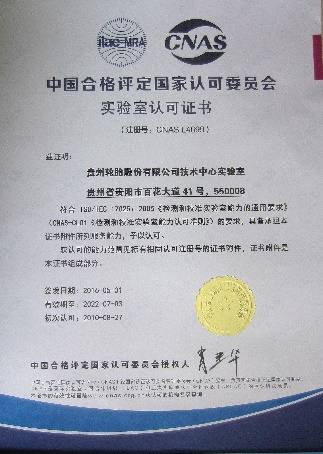 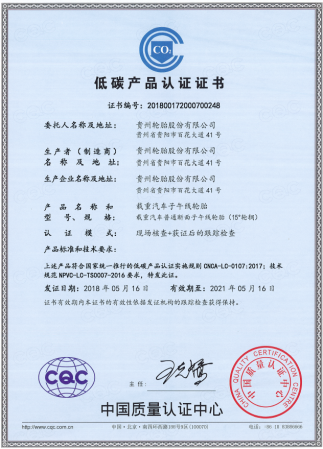 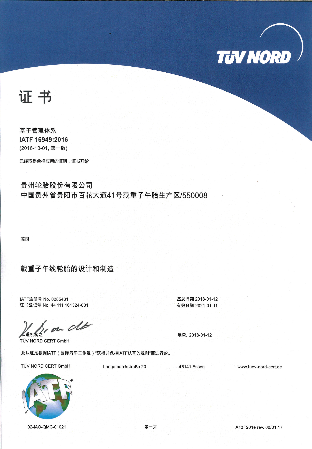 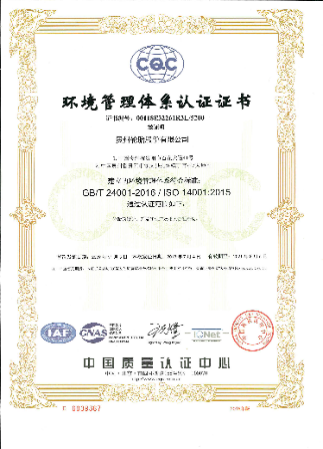 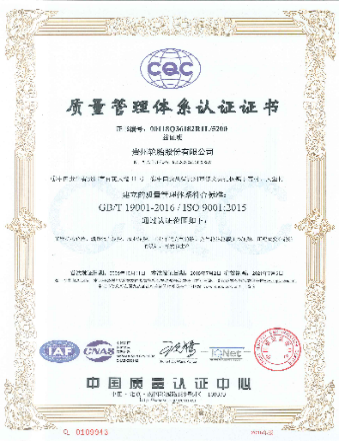 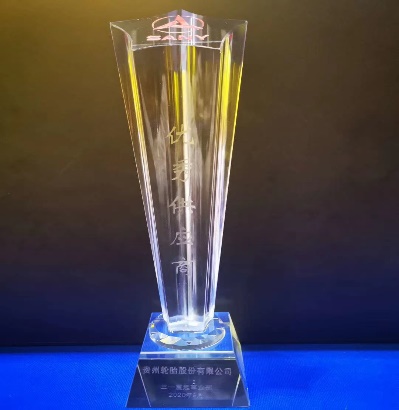 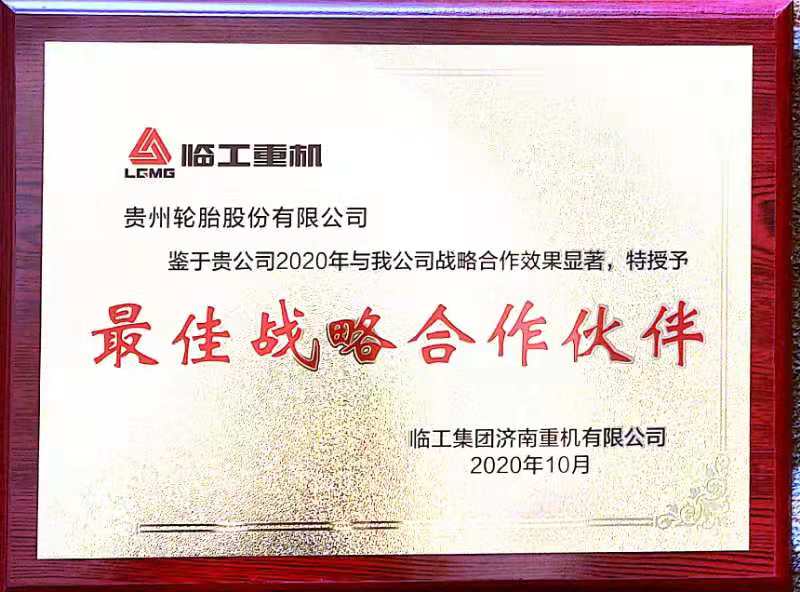 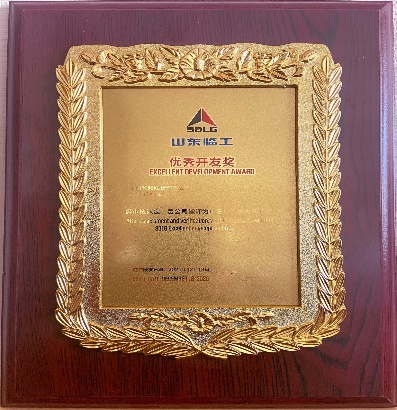 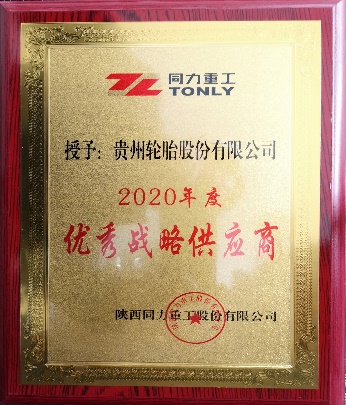 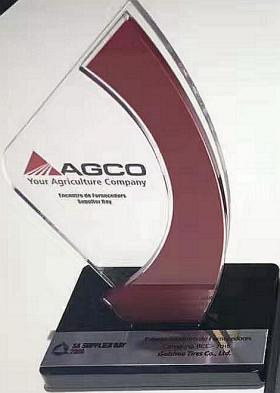 17
Advantage 4： The Level of Intelligence, Informatization and 
Automation is Leading in China
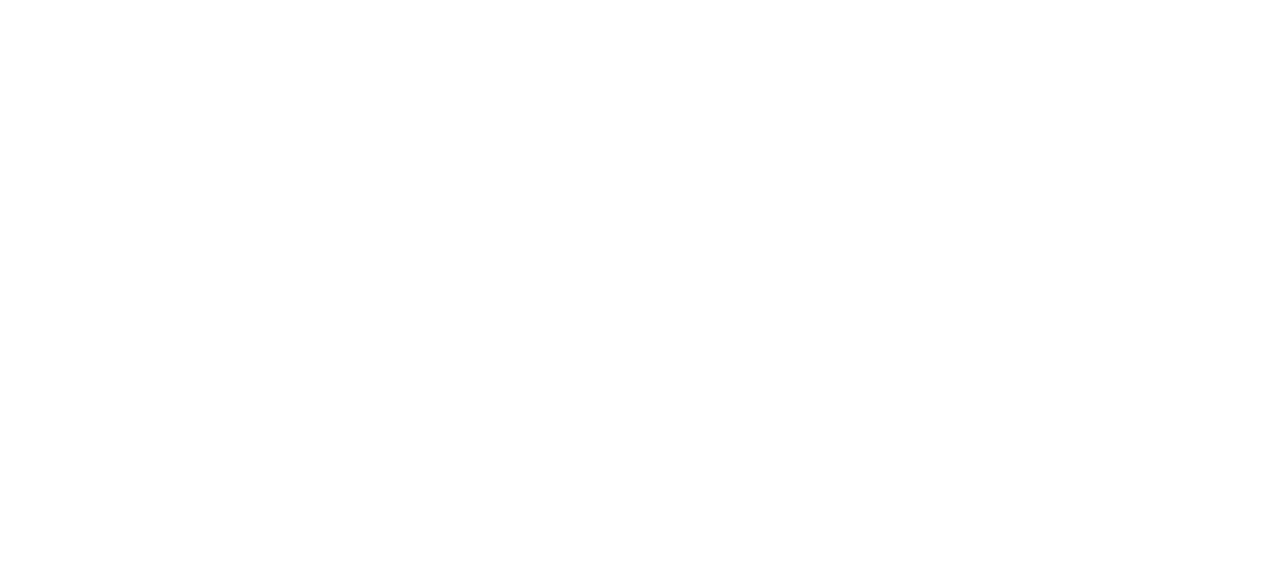 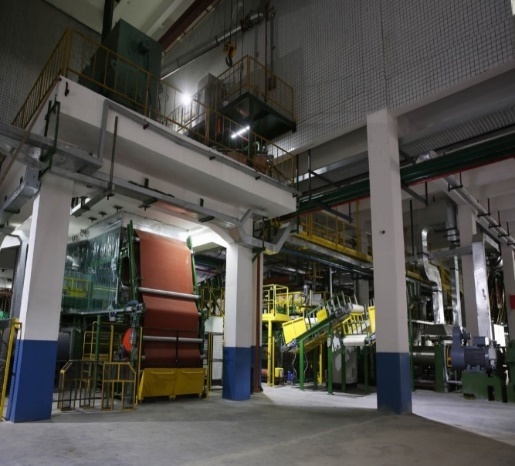 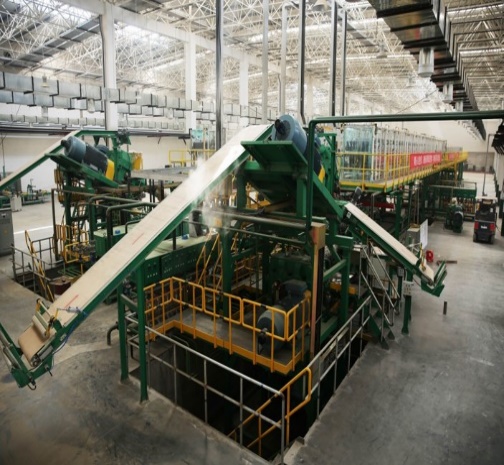 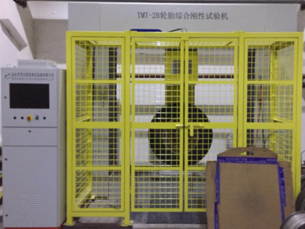 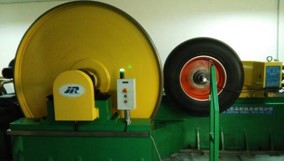 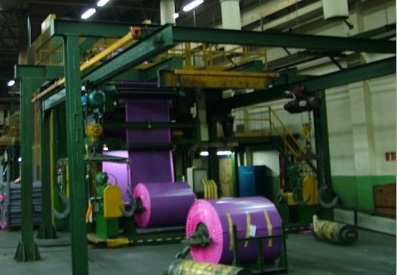 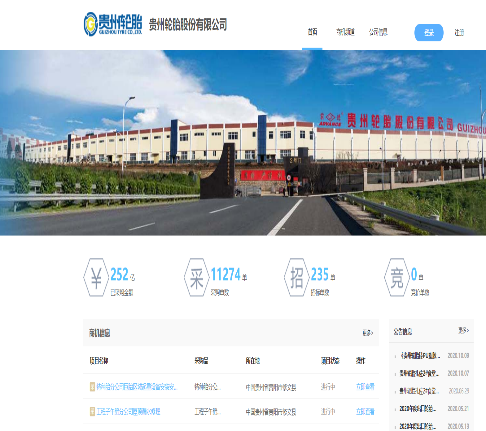 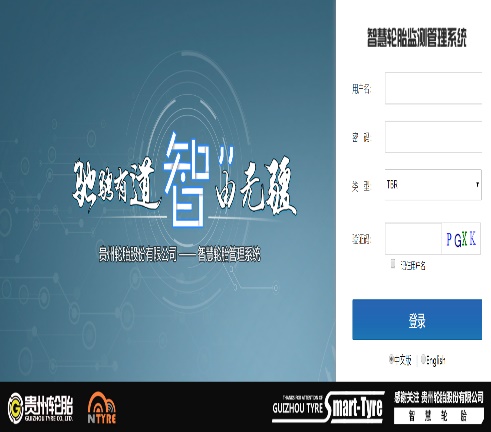 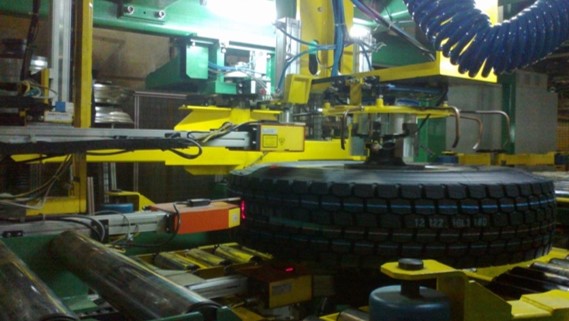 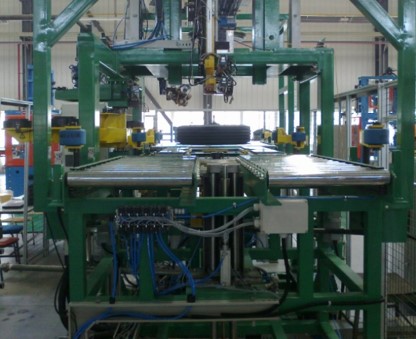 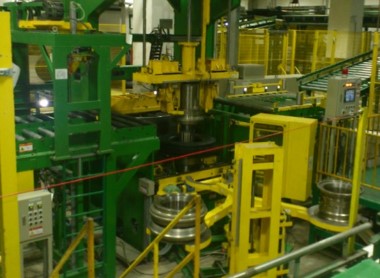 18
Advantage 5：5G Factory
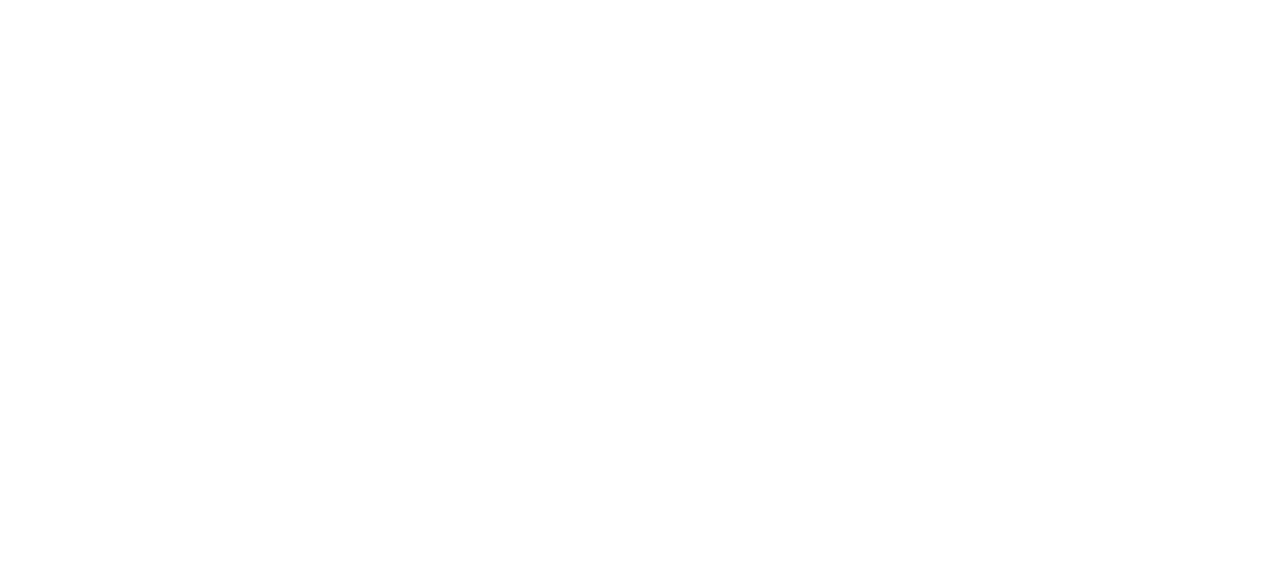 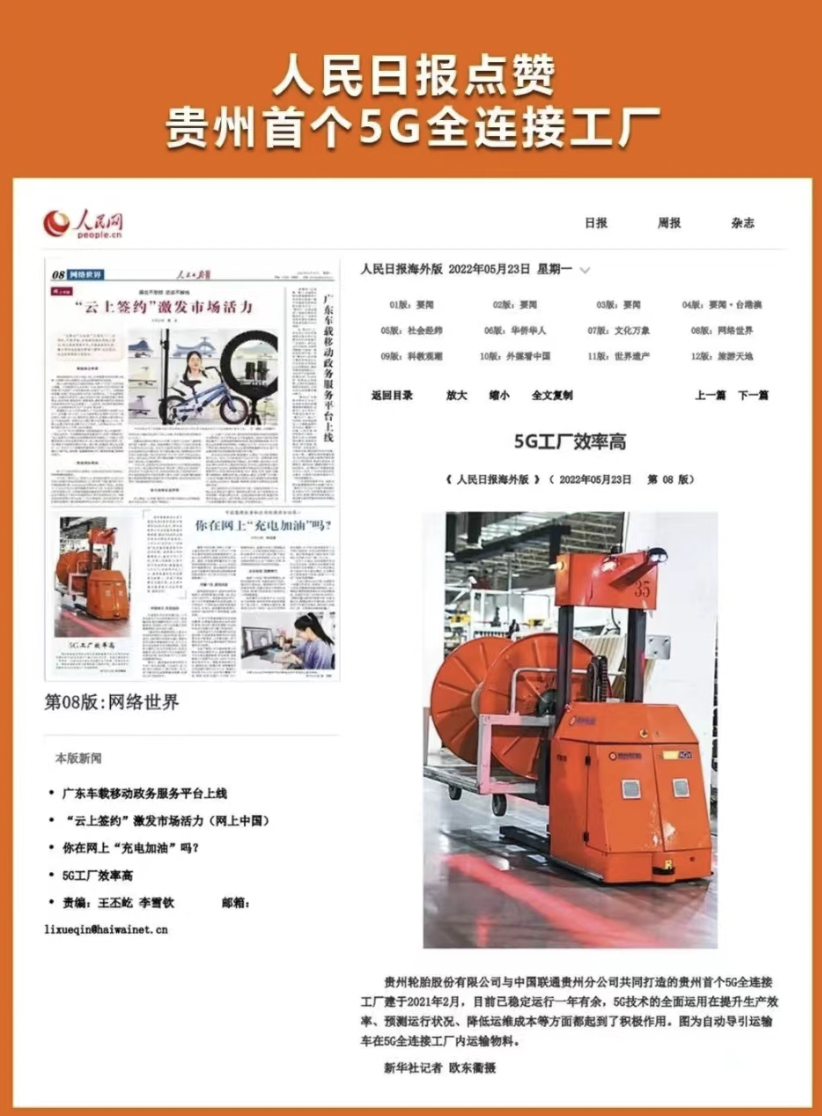 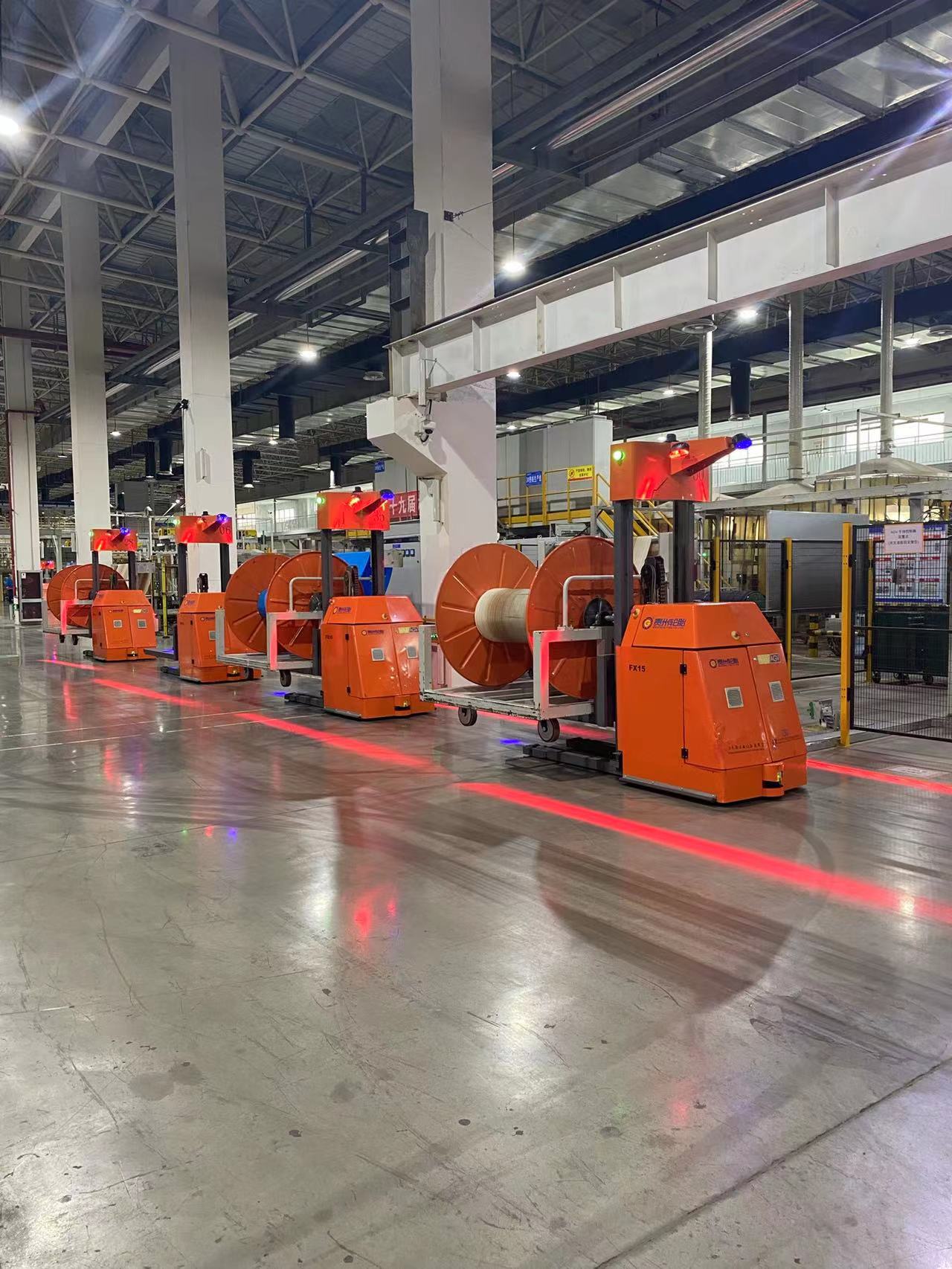 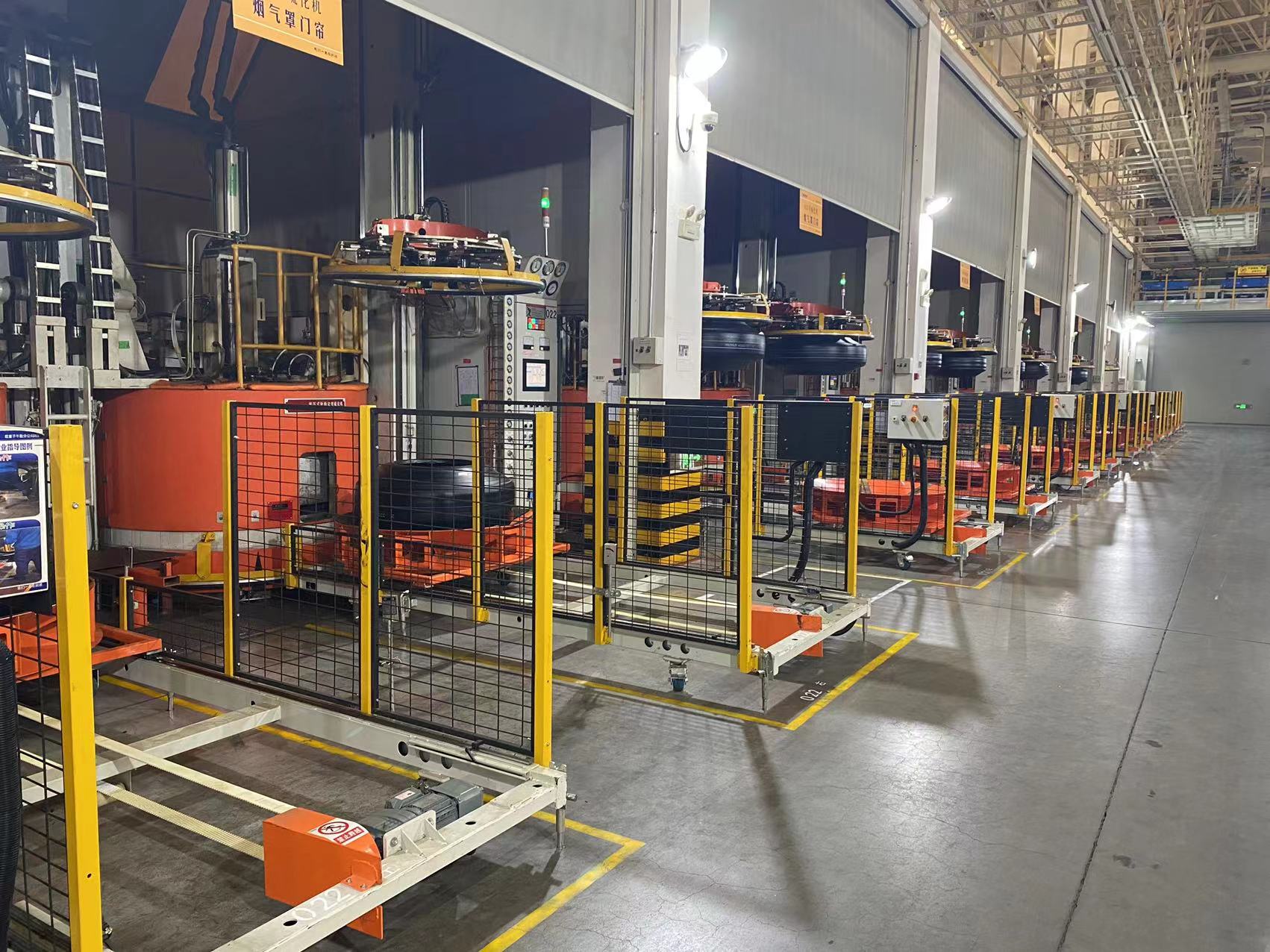 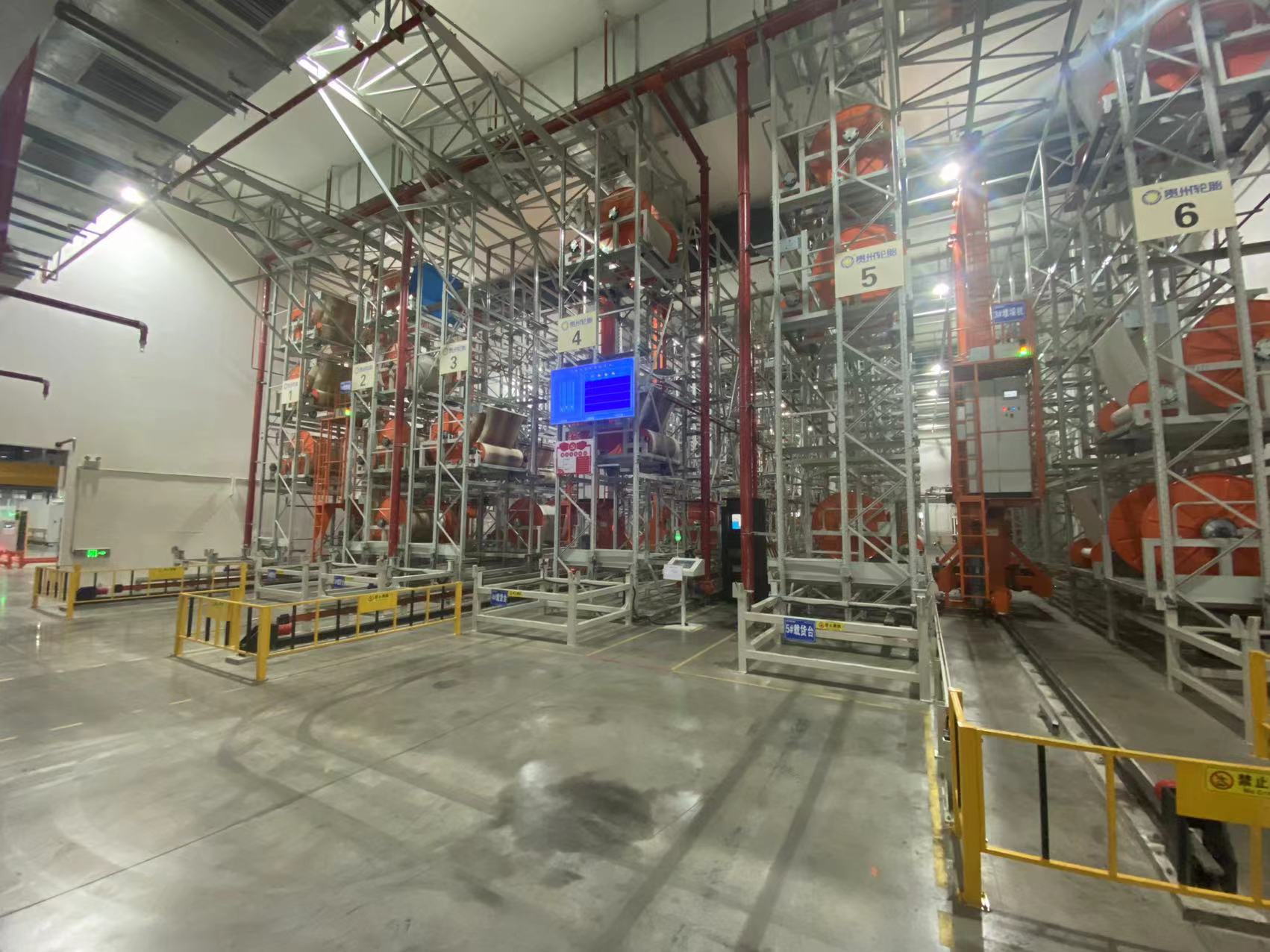 19
Advantage 6：Sales Service Network Globalization
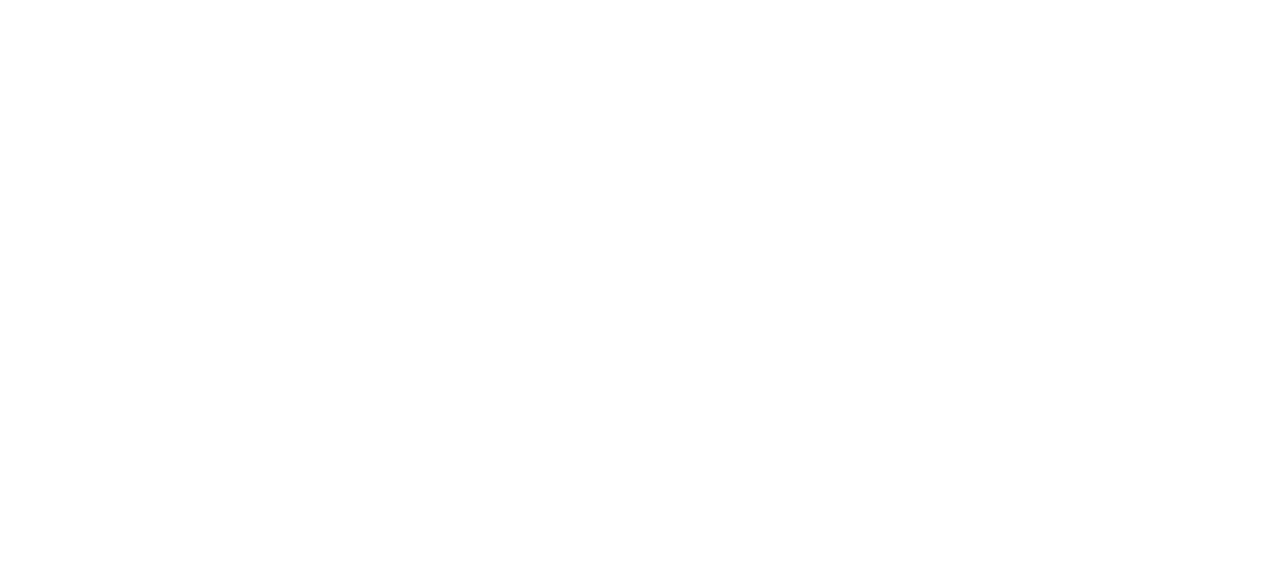 WELCOME ONLINE CONSULTATION

Provide the professional answers to your questions on product and service
Domestic 
It has a professional service team of more than 20 talents, 
      and more than 500 brand agents nationwide 
   It has set up special service stations in major cities in
      China, and it is committed to providing supporting
      customers with high-quality professional services
400-100-0589
International 
The sales network covers more than 130 countries and regions around the
       world;
It has authorized more than 30 listed service providers, who regularly track 
       the utilization conditions of the products.
It has established a 48h response system and a 7-day issue handling system.
The customers of the OE factory can be provided by the special service provider through appointment to realize fast localized delivery, relieve customer’s inventory pressure, and fast meet the end-terminal market demands.
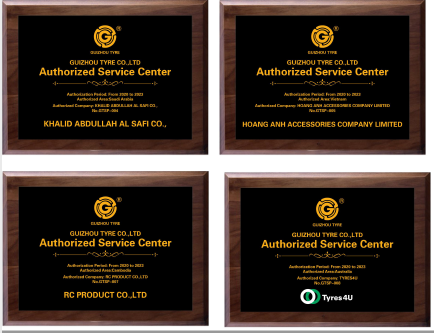 20
Sales Team
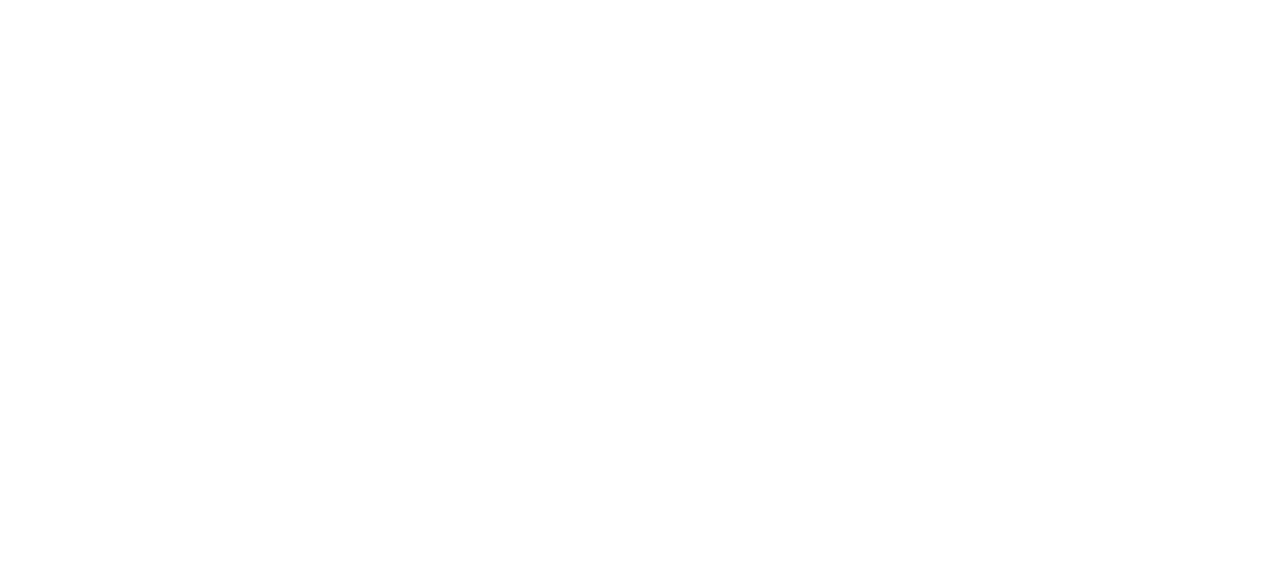 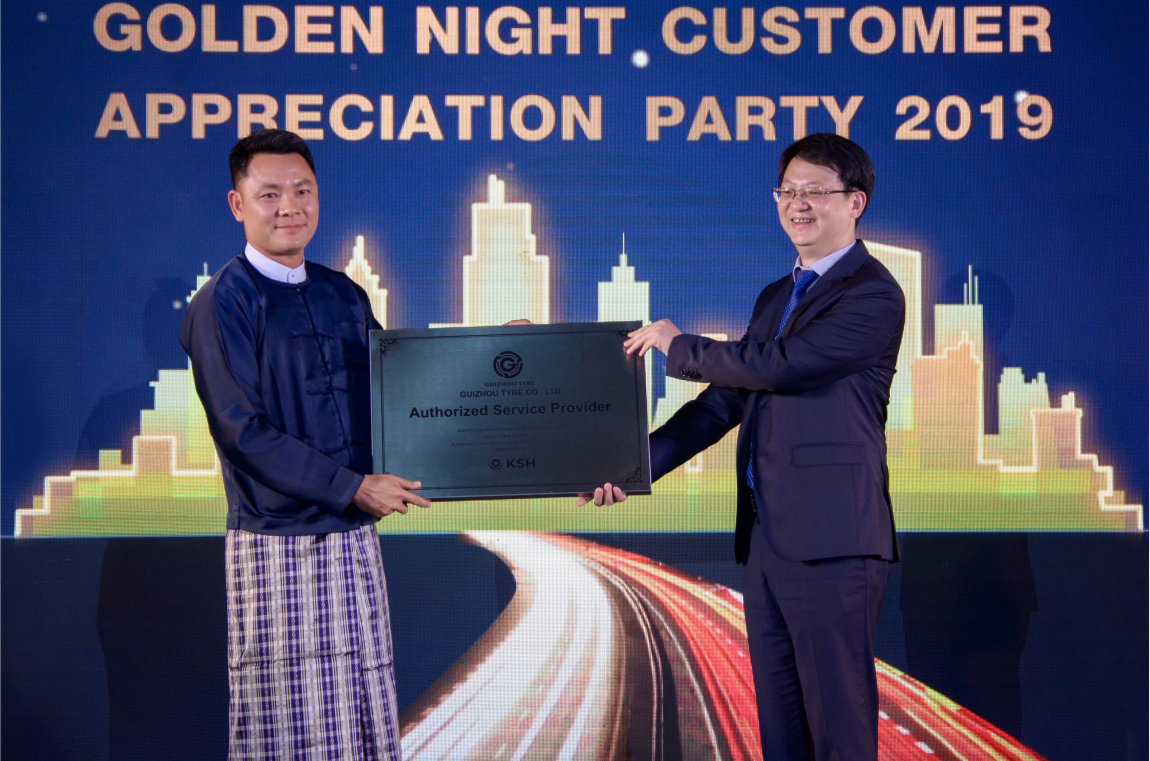 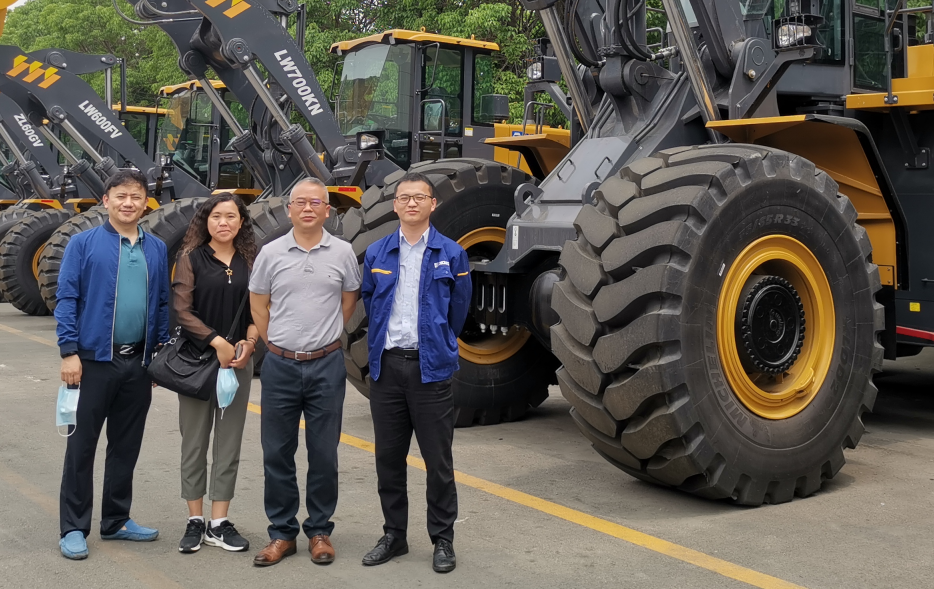 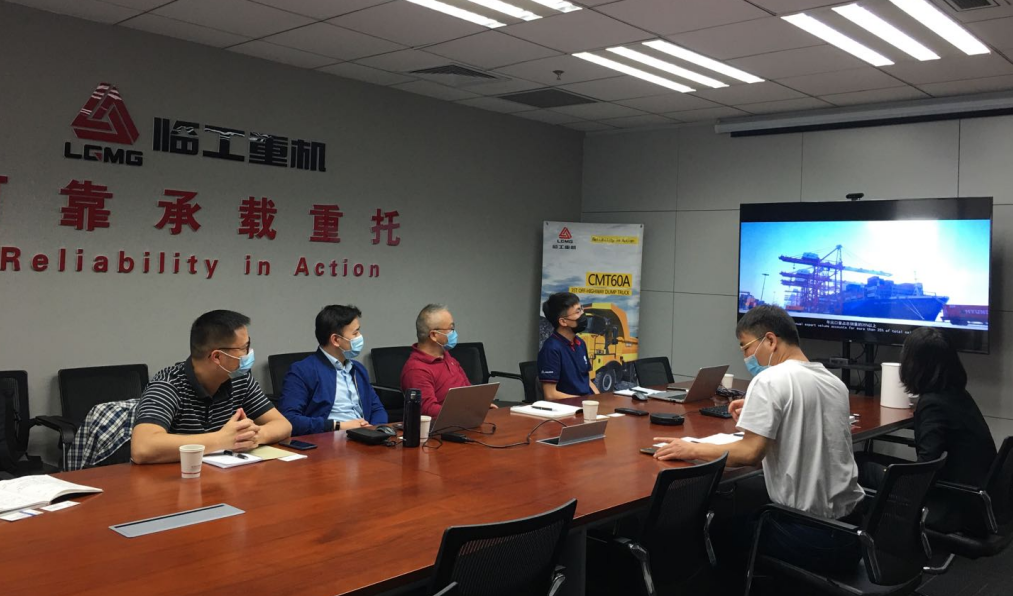 21
Participate in exhibitions
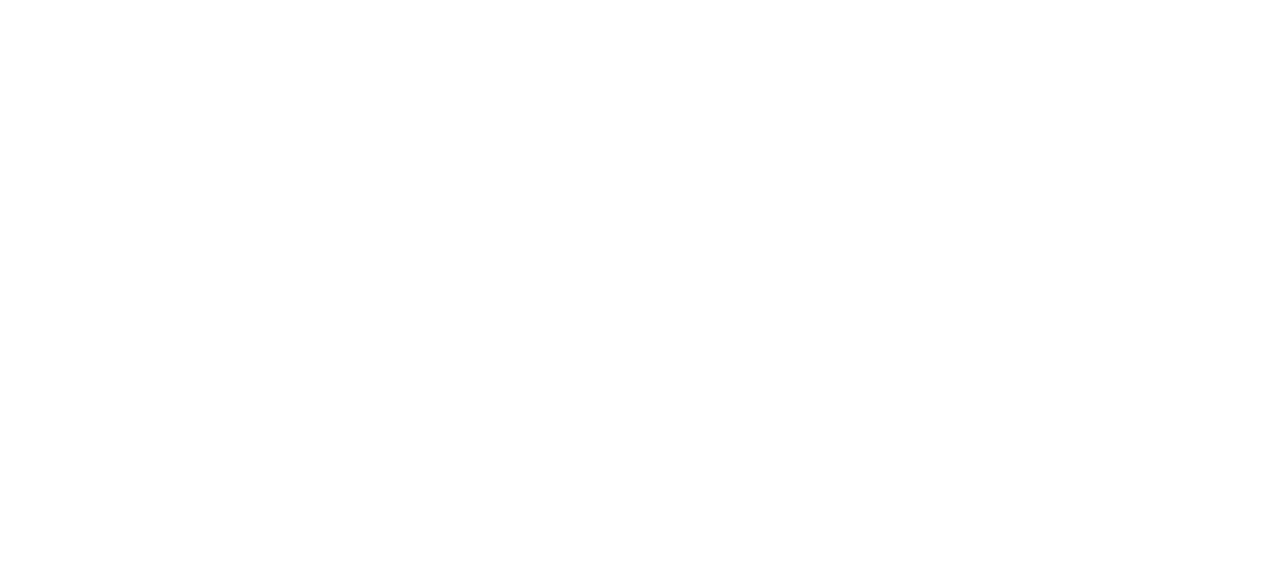 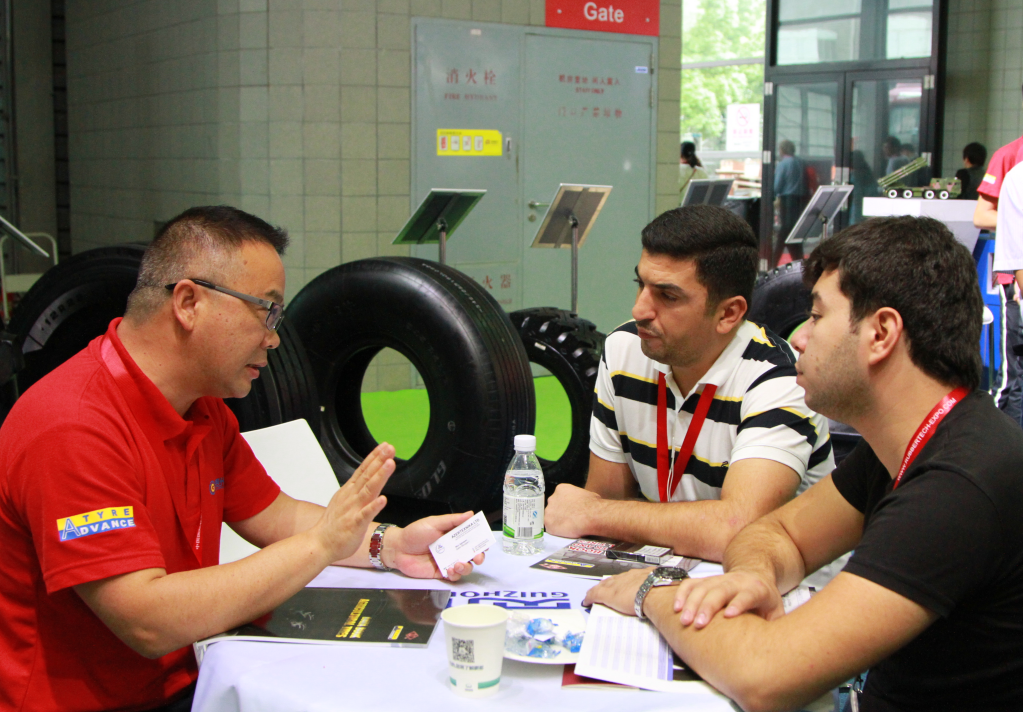 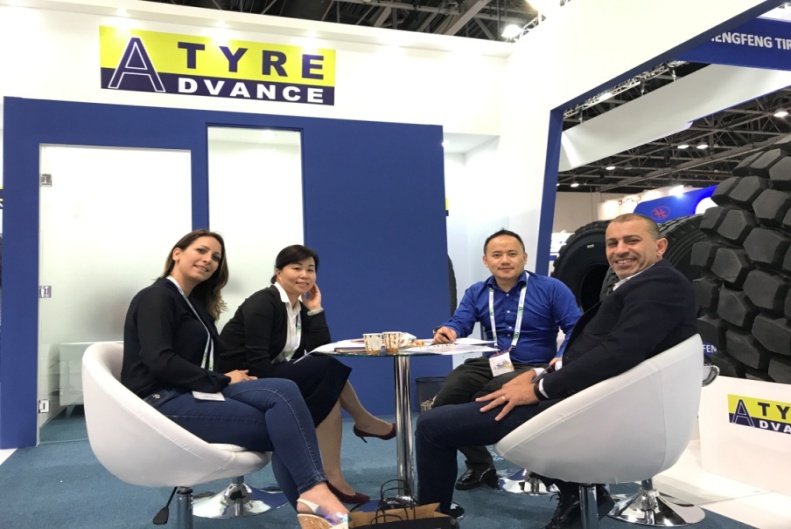 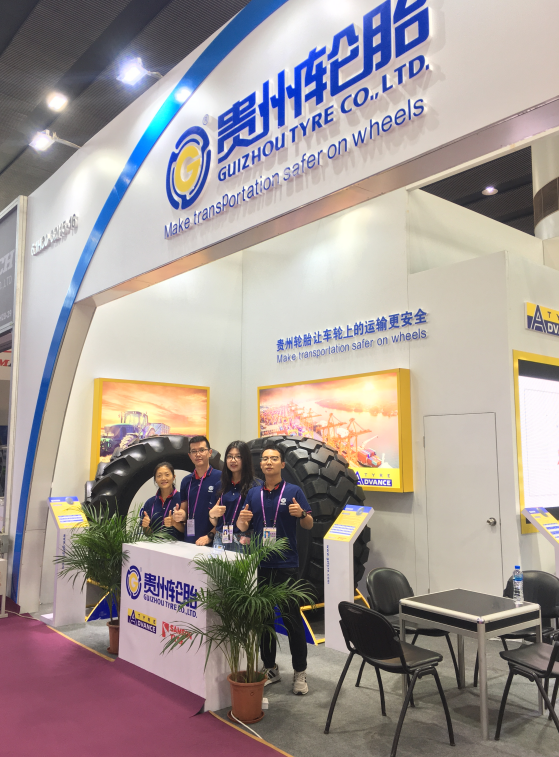 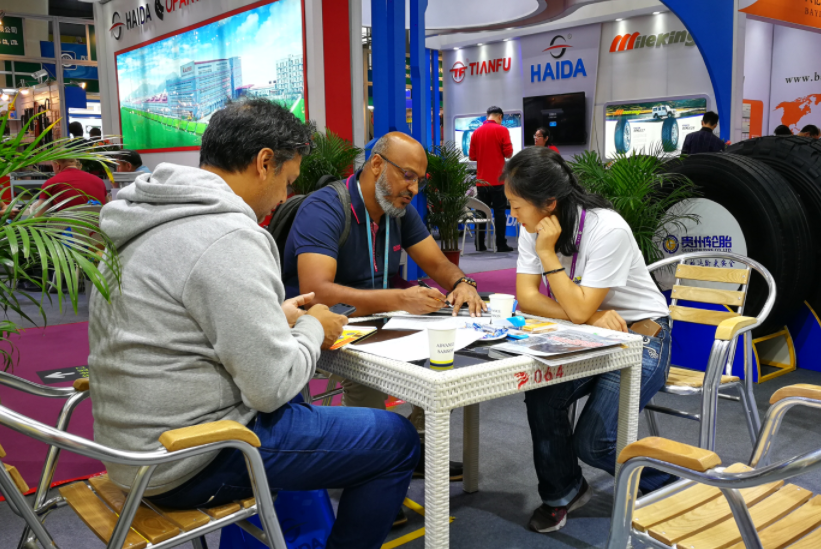 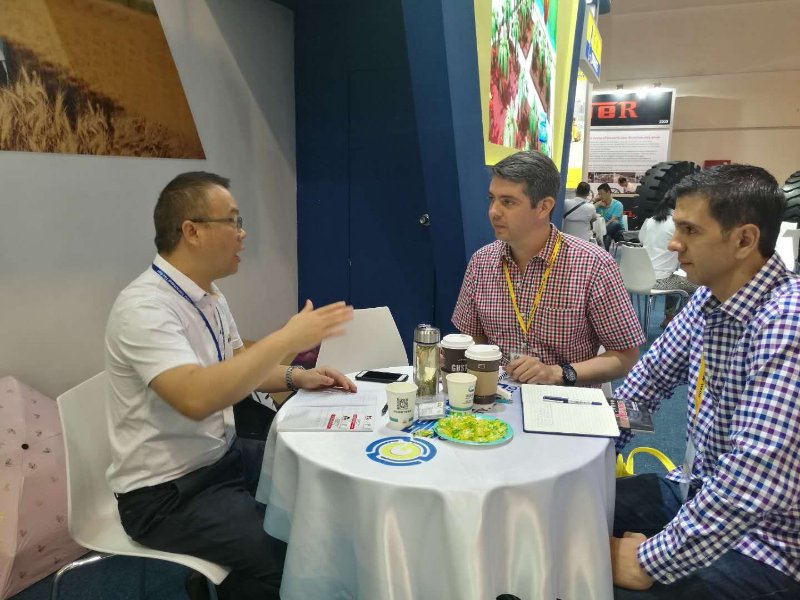 GTC is Your Best Choice

Thank You
July 11，2022